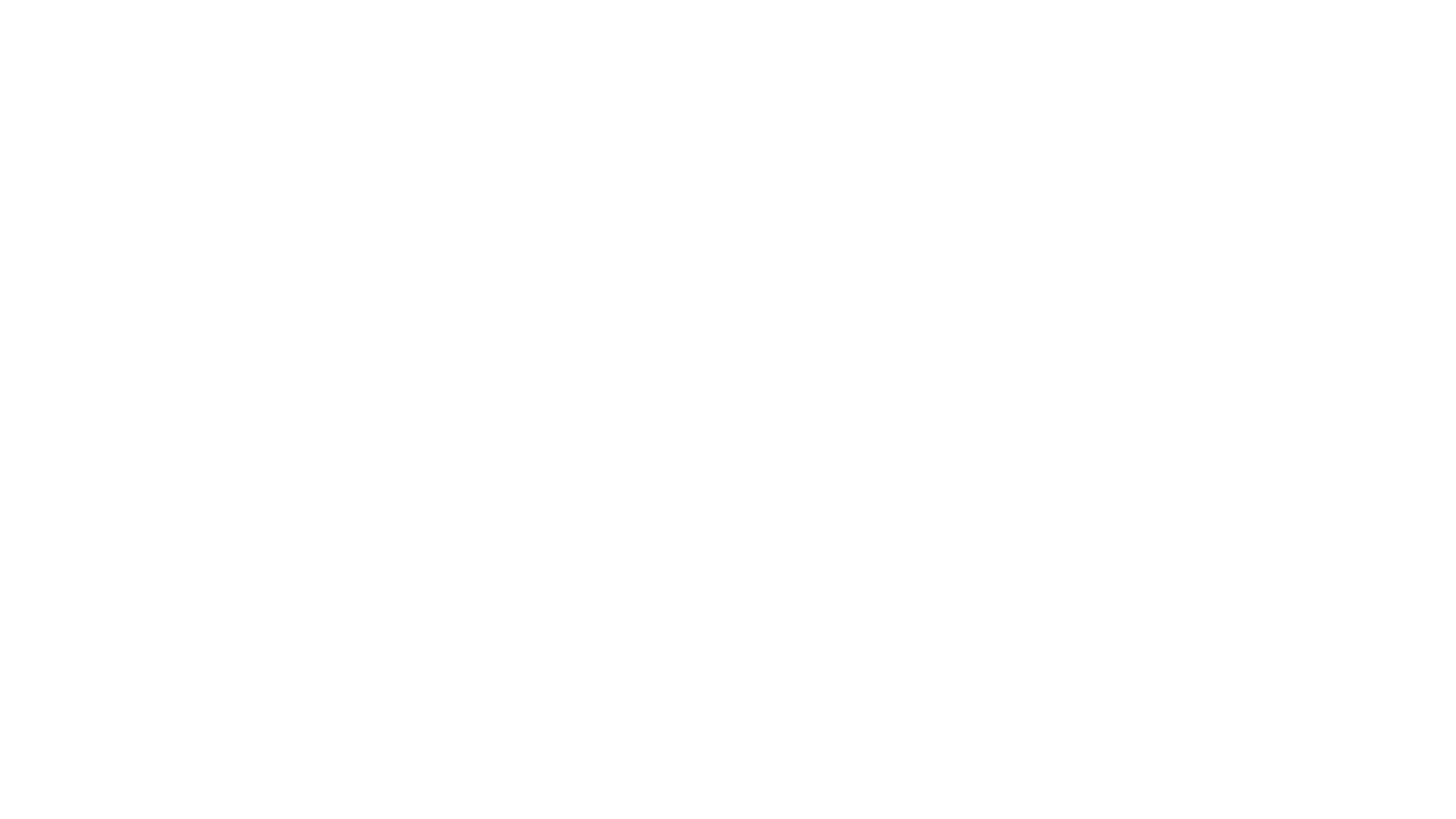 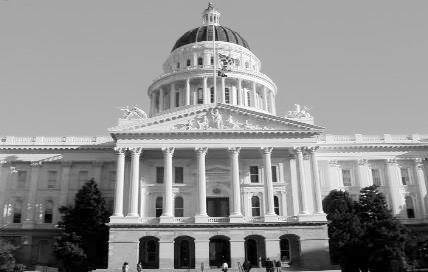 OCTOBER 2018
APA CALIFORNIA LEGISLATIVE UPDATE JOHN C. TERELL, AICP , VP, POLICY & LEGISLATIONSANDE GEORGE, STEFAN/GEORGE ASSOCIATESLAUREN DE VALENCIA, STEFAN/GEORGE ASSOCIATES
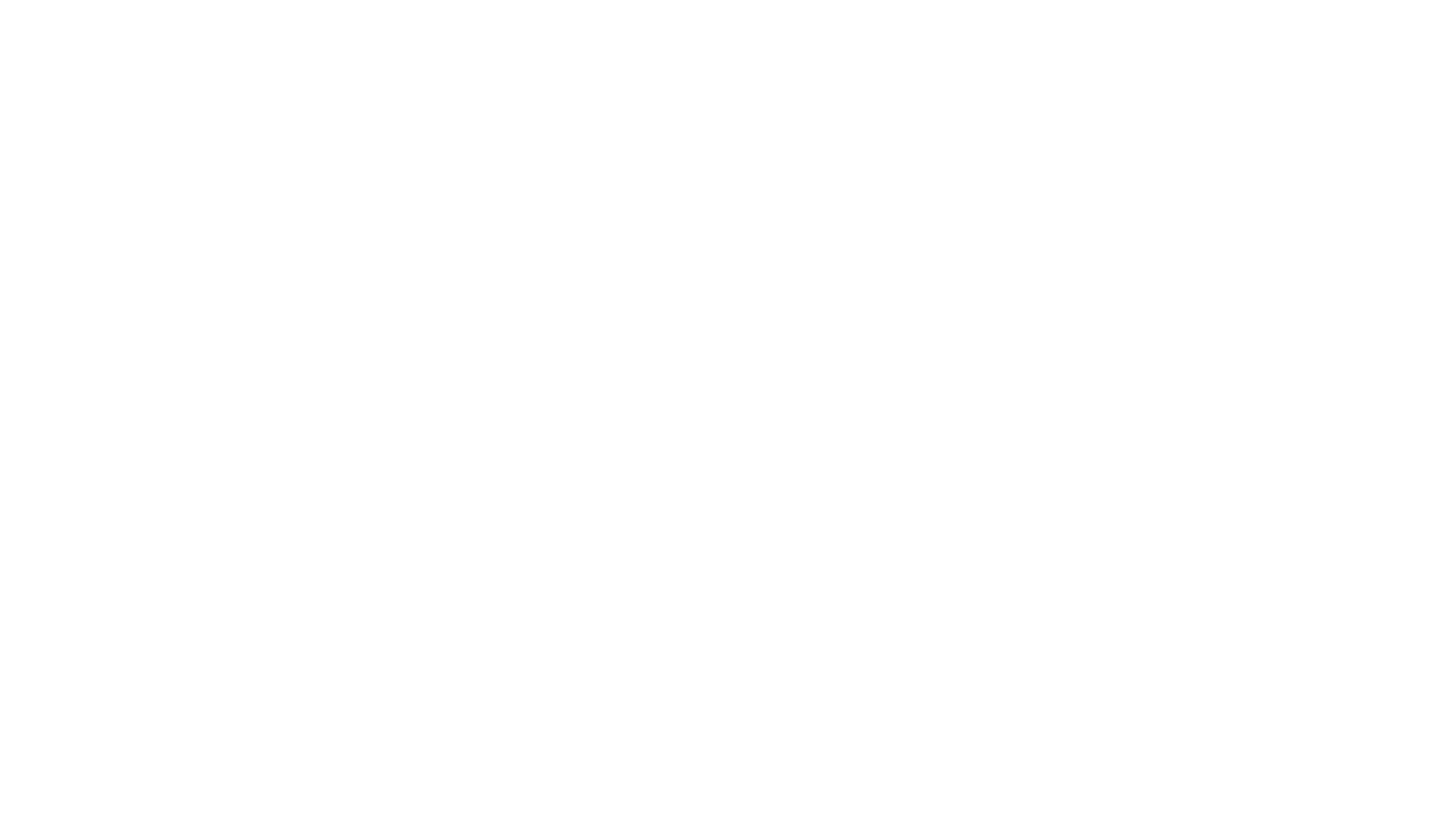 OVERVIEW
Legislative Platform for 2019-20 California Legislative Session:
Platform updated with each legislative session
Prepared by new State Legislative Council
Approval by State Board of Directors
New format to focus on six priority areas
Major reformat for clarity and action emphasis
Issues by priority - Housing, Infrastructure & CEQA
Policies grouped by planning principles
Will be posted on State APA website
APA California’s Legislative Platform – “Plan California” – Updated
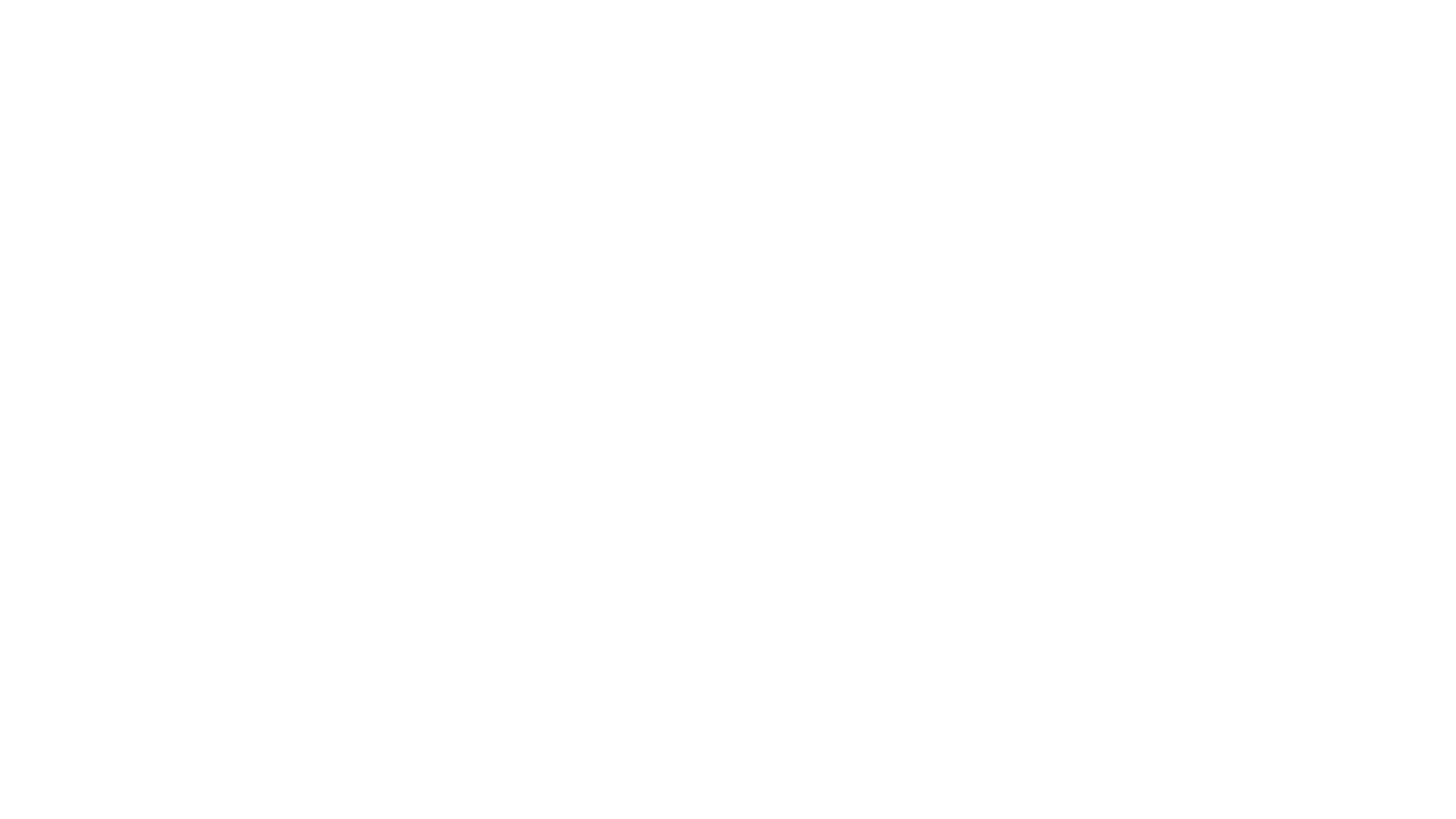 Hot Bill Overview
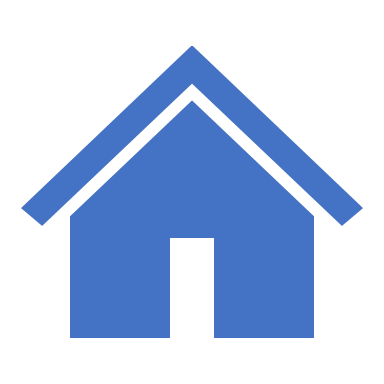 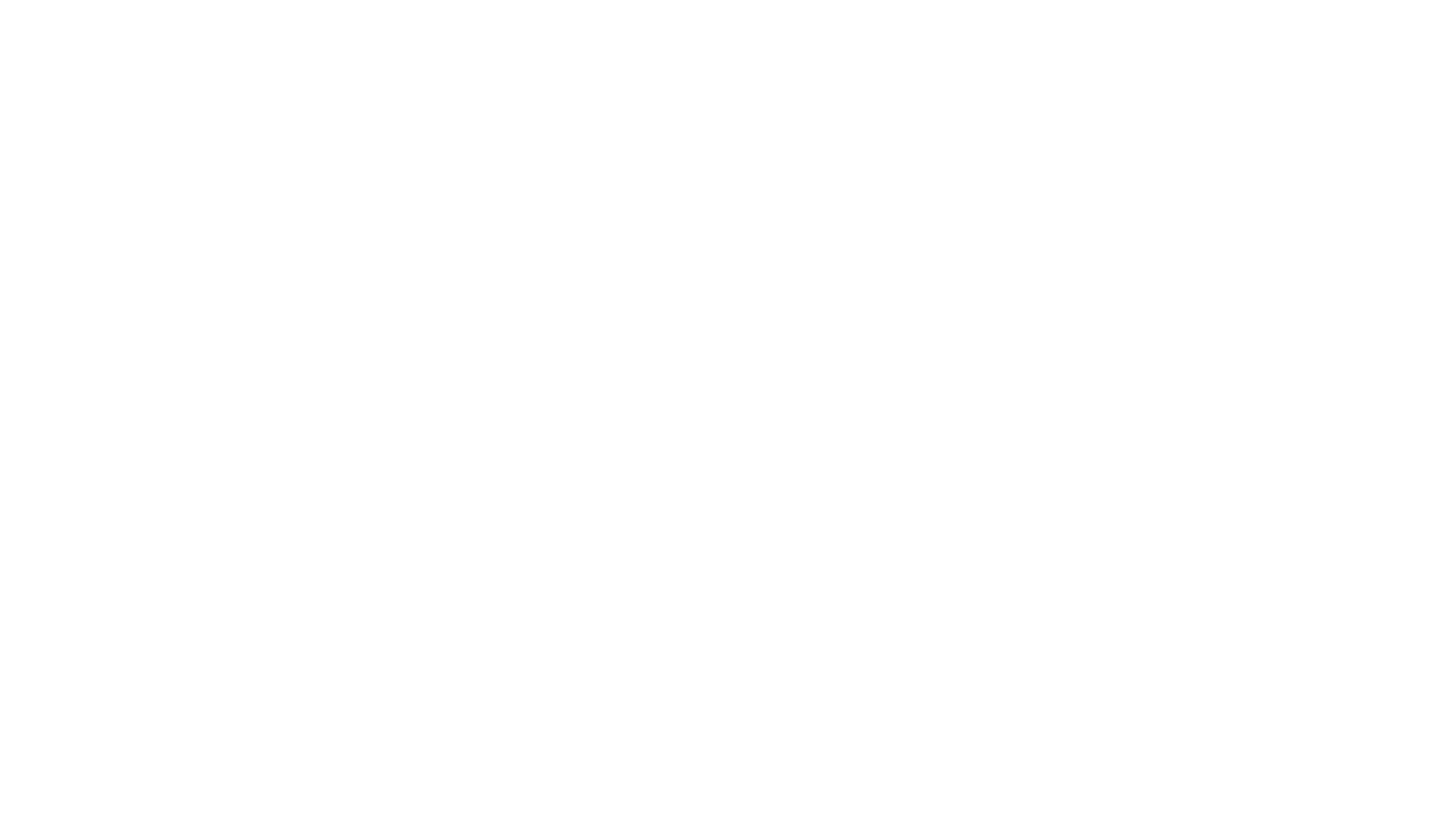 HOT BILLS SIGNED INTO LAW
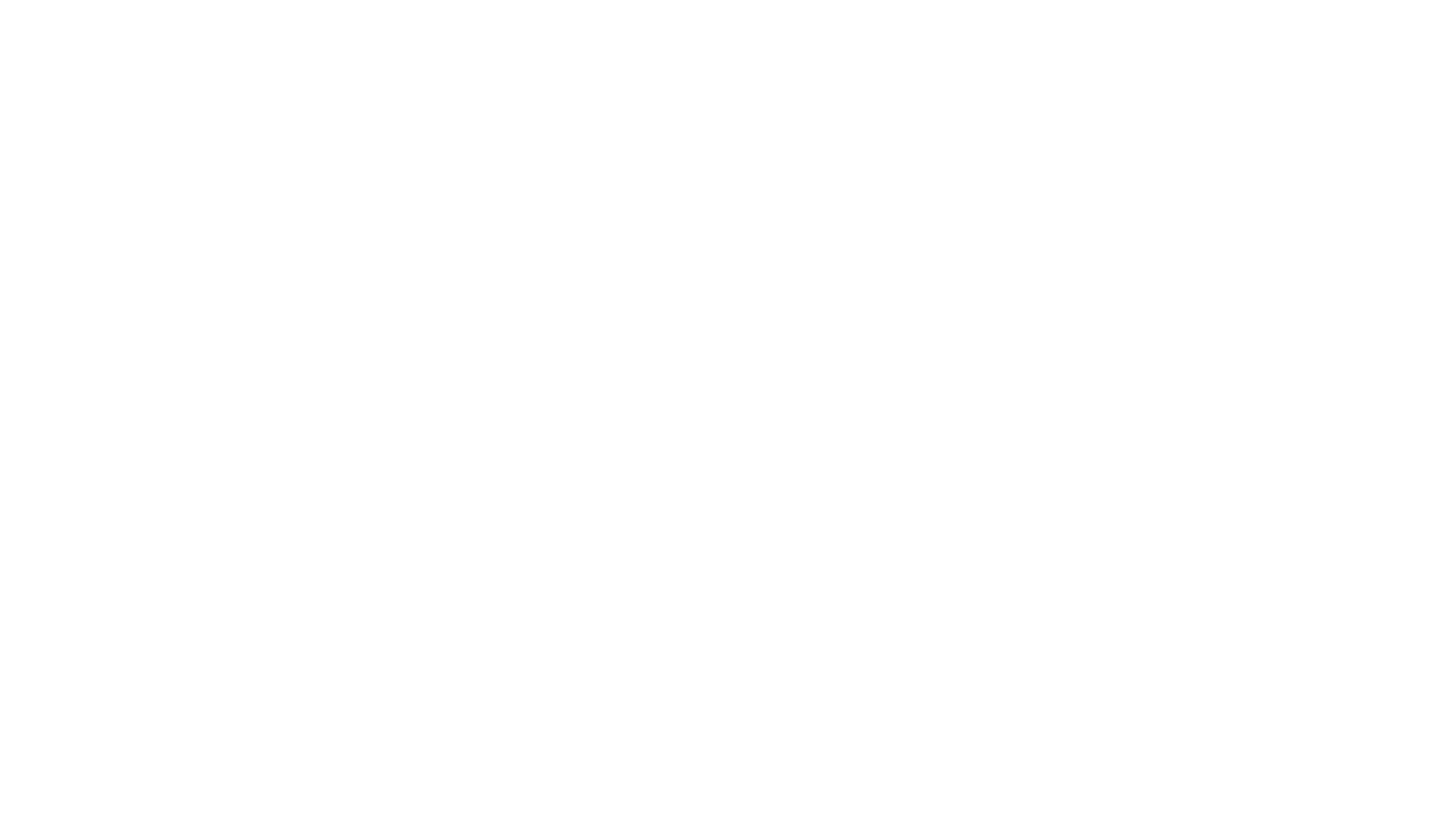 AB 686 (Santiago) Affirmatively Further Fair Housing Requirements
Adds federal “affirmatively further fair housing” requirements to California law
Originally: required new actions substantially beyond federal AFFH, including long lists of new requirements related to barriers/meaningful actions/programs/activities
Too broad and not financially feasible or beyond capabilities of a city or county
As sent to the Governor:
Requires a public agency to administer its programs and activities relating to housing and community development to affirmatively further fair housing, and prohibits any action that is materially inconsistent with that obligation
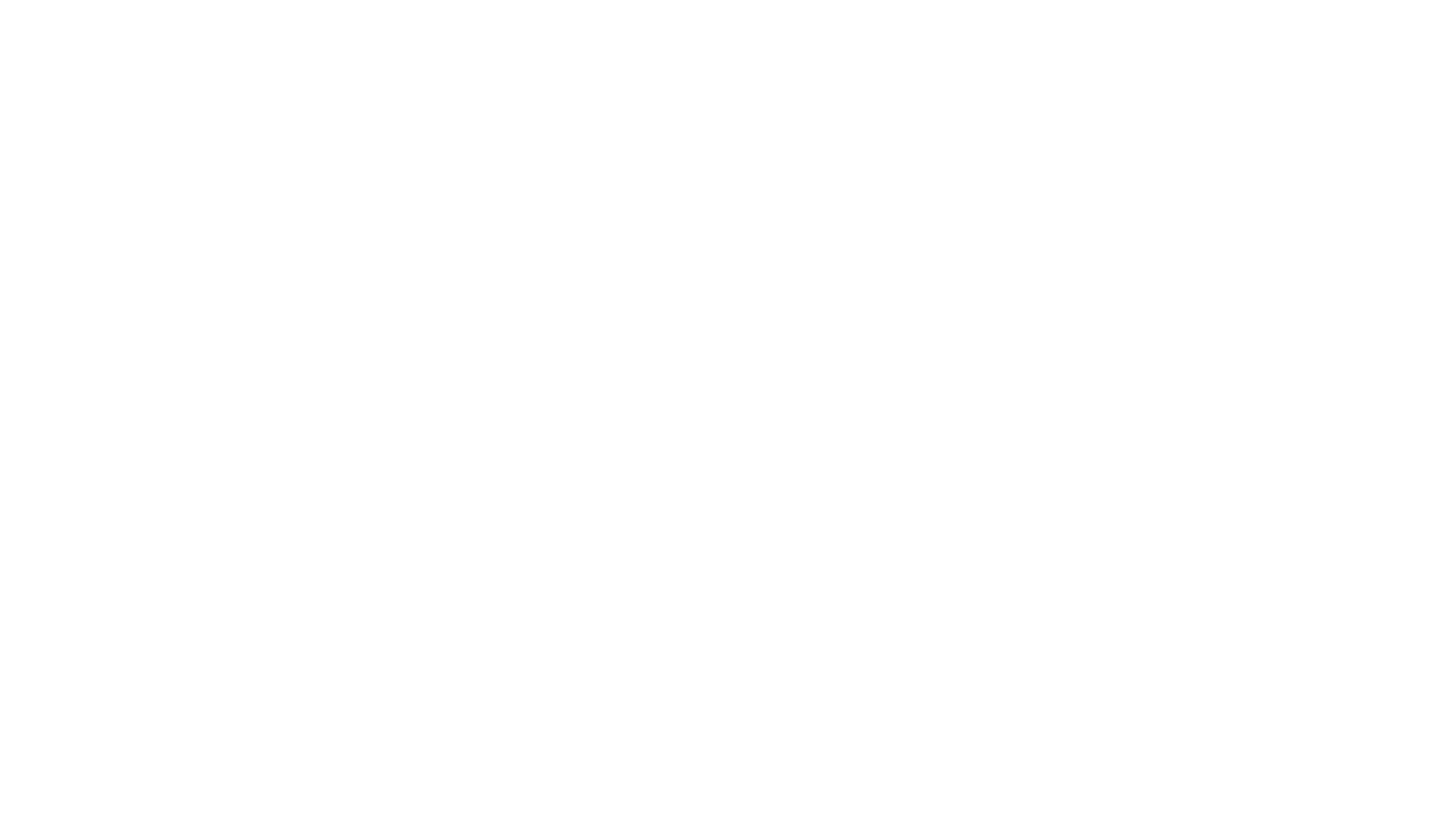 AB 686 (Santiago) Affirmatively Further Fair Housing Requirements continued
Provides that in selecting meaningful actions a public agency is not required to take, nor prohibited from taking, any one particular action
Defines "public agency" as the state, city, county, redevelopment agency, public housing authority, public housing agency, and agencies that receive certain HUD funds (COGs from the requirements of the bill)
Defines "affirmatively furthering fair housing" as taking meaningful actions, in addition to combating discrimination, that: overcome patterns of segregation and foster inclusive communities free from barriers that restrict access to opportunity; that together address segregated living patterns with truly integrated and balanced living patterns; transform racially and ethnically concentrated areas of poverty into areas of opportunity; foster and maintain compliance with civil rights and fair housing laws
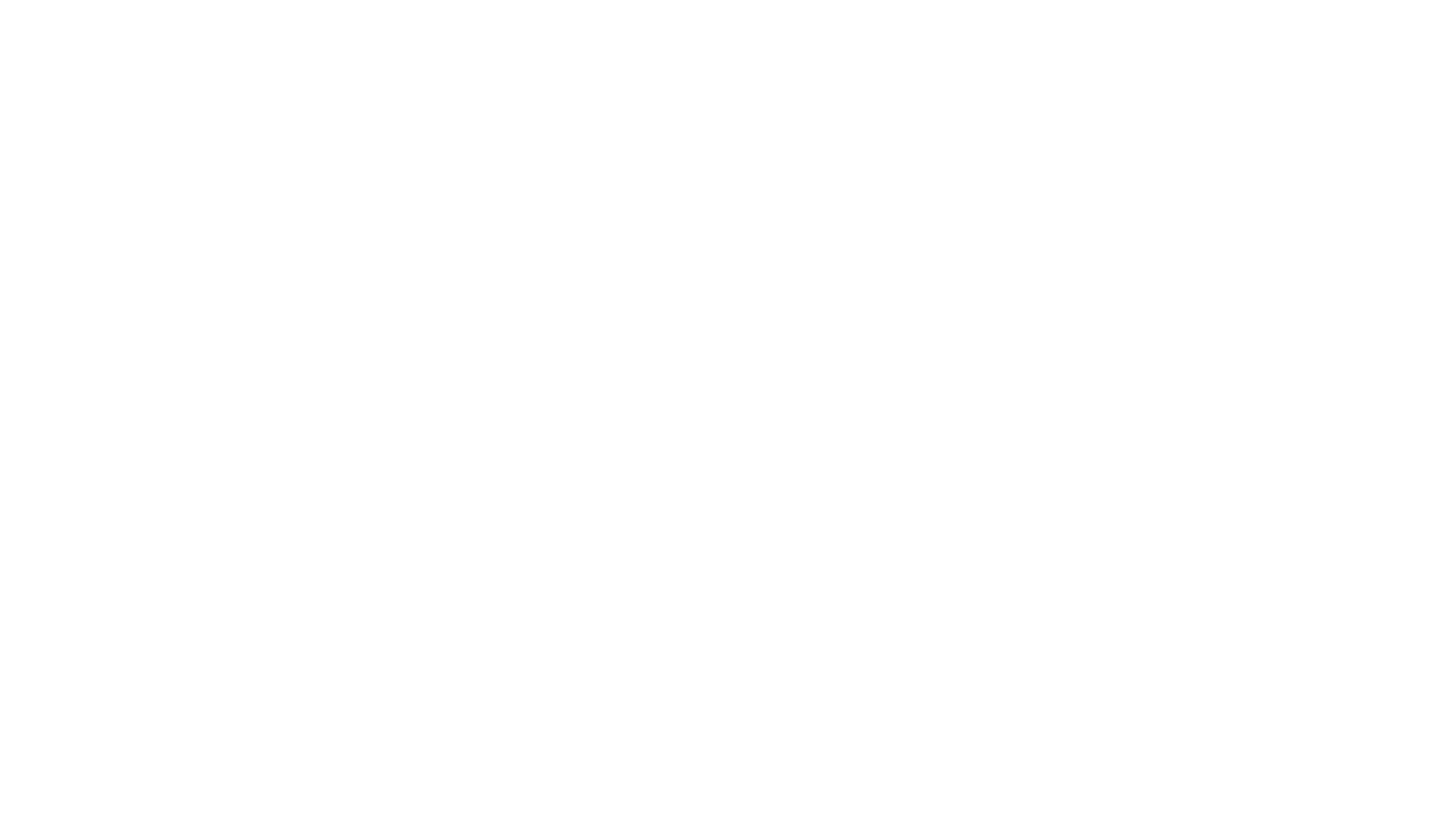 AB 686 (Santiago) Affirmatively Further Fair Housing Requirements continued
Requires housing elements to include an assessment of fair housing including:
Summary of fair housing issues and assessment of fair housing enforcement and outreach capabilities
Analysis of available federal, state, and local data to identify integration and segregation patterns and trends, racially or ethnically concentrated areas of poverty, disparities in access to opportunity, and disproportionate housing needs including displacement risk 
Assessment of the contributing factors for fair housing issues identified 
Identification of the jurisdiction's fair housing priorities and goals that limit or deny fair housing choice or opportunity, or negatively impact fair housing or civil rights compliance, and metrics and milestones for fair housing results to be achieved
Strategies and actions to implement priorities and goals, such as enhancing mobility strategies, encouraging development of new affordable housing in areas of opportunity, community revitalization, preservation of existing affordable housing, and avoiding displacement
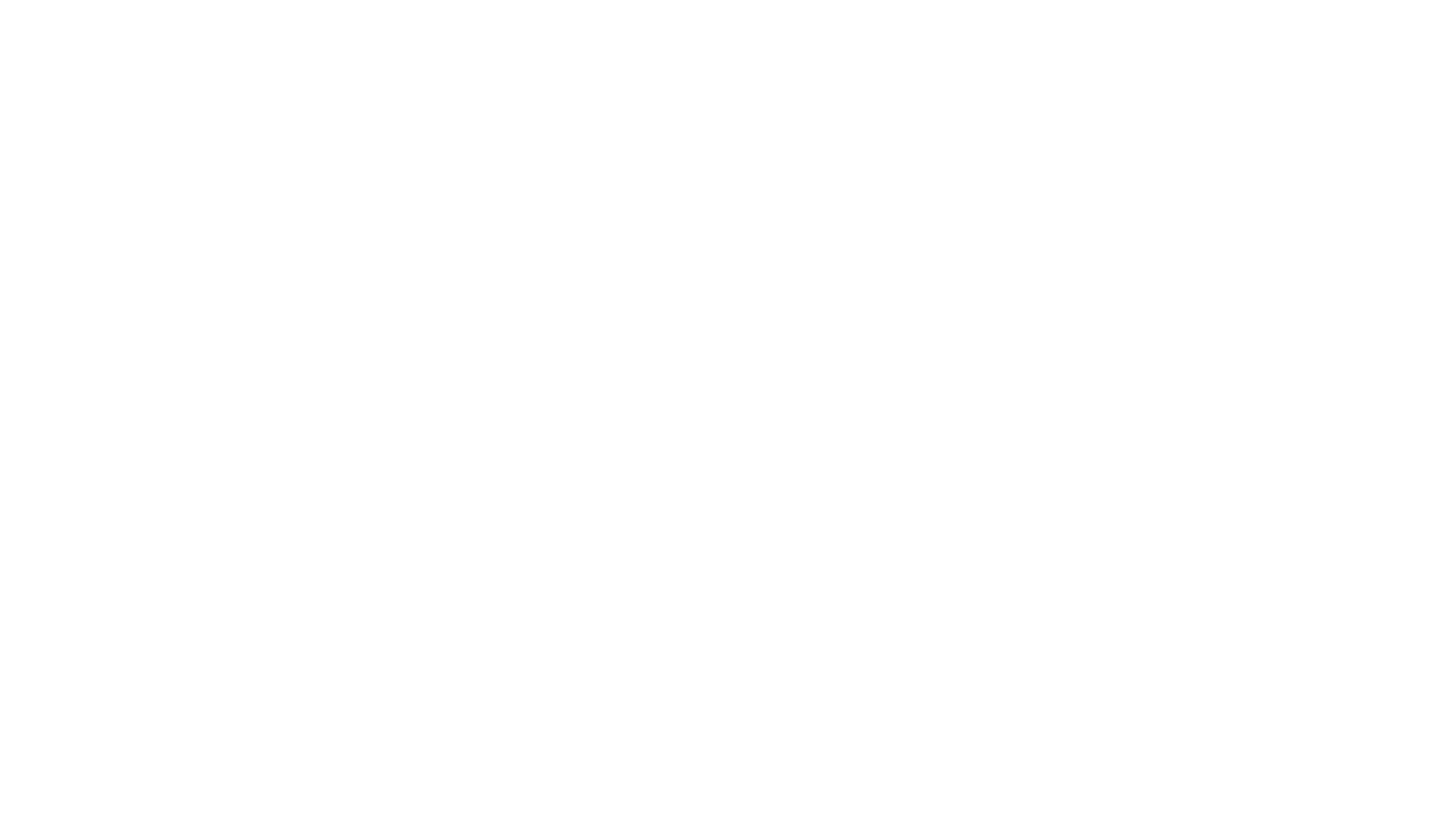 AB 686 (Santiago) Affirmatively Further Fair Housing Requirements - continued
Requires inventory of land suitable for residential development to be used to identify sites throughout the community, consistent with these requirements
Applies to housing elements due to be revised on or after January 1, 2021 
Authorizes a jurisdiction that completes a federal assessment of fair housing or an analysis of impediments to fair housing choice to incorporate assessment or analysis into its housing element
Deleted the provision that if a public agency fails to meet its obligation to affirmatively further fair housing, that failure would constitute housing discrimination under the California Fair Employment and Housing Act (FEHA)
SUPPORT AS AMENDED – Signed by the Governor
Key provisions include:  
a)      Furthering RHNA objectives.  Requires COG methodology to further the statutory RHNA objectives, rather than to just be consistent with them
b)     Equity.  Adds a new statutory objective to affirmatively further fair housing
c)     Transparency.  Requires COGs to post all RHNA information on a public website 
d)     Housing need, not housing market.  Eliminates the existing requirement to include the market demand for housing as a factor in developing the methodology – sponsors targeted housing need, housing burden, overcrowding, and jobs/housing fit as more objective and appropriate measures
e)     Justification of RHNA appeals.  Requires a locality, if it disagrees with its RHNA allocation, to submit a request for a revision that includes a statement as to why the proposed allocation is not appropriate and why a revision is necessary to further the statutory objectives
f)      Banning RHNA swaps.  Deletes the authority of two local governments to agree to an alternative distribution of appealed housing allocations between the affected local governments
AB 1771 (Bloom)RHNA ALLOCATION REFORM
APA recommended substantially simplifying the factors for allocation to target the most important factors related to a balanced housing allocation: 
A simple jobs/housing balance by income groups, which would go a long way in terms of a fairer process all by itself
Tying the RHNA distribution to available and planned fixed rail transit investment
Consistency with the SCS
A fair share floor
Sponsors found that the allocation process was a beast to change and instead, overall, added data requirements to the COG methodology:
Adds to the list of opportunities and constraints to development of additional housing, land within an unincorporated area zoned or designated for agricultural protection or preservation that is subject to a local voter-approved ballot measure prohibiting or restricting its conversion to non-agricultural uses
AB 1771 (Bloom)RHNA ALLOCATION REFORM - continued
Adds, to the list of factors used to develop the methodology:
an estimate of the number of low-wage jobs and how many housing units are affordable to workers at those wage levels, and an estimate of projected job growth and projected household growth by income level
the percentage of existing households at each income level that are paying more than 30% and more than 50% of their income in rent
the rate of overcrowding, the loss of units during a state of emergency during the prior planning period that have yet to be rebuilt or replaced at the time of the analysis, and the region's greenhouse gas reduction targets
Requires COG to survey its member jurisdictions to compile information for development of a methodology based on the AB 686 AFFH assessments completed by cities and counties, and recommend best practices
AB 1771 (Bloom)RHNA ALLOCATION REFORM - continued
Allows a local government,within 45 days of the draft RHNA allocation being distributed, to appeal to the COG for a revision of the proposed RHNA allocation.   The appeal must be limited to:
a)      Failure to consider the survey information submitted by local governments
b)     Failure to determine the share of RHNA pursuant to the methodology defined in state law and in a manner that furthers and does not undermine the statutory objectives
c)      Significant and unforeseen changes in circumstances that occurred in the local jurisdiction or jurisdictions that merits a revision
Requires a COG to notify all other local governments in the region, as well as HCD, of all appeals, and provides that local governments and HCD have 45 days to comment on one or more appeals
Requires the COG to conduct one public hearing to consider all appeals 
Specifies that the final action may require the COG to adjust the allocation of one or more (rather than just one) local governments that are not the subject of the appeal
Deletes the authority of two local governments to agree to an alternative distribution of appealed housing allocations between the affected local governments
NEUTRAL AS AMENDED – SIGNED BY the Governor
AB 1771 (Bloom)RHNA ALLOCATION REFORM - continued
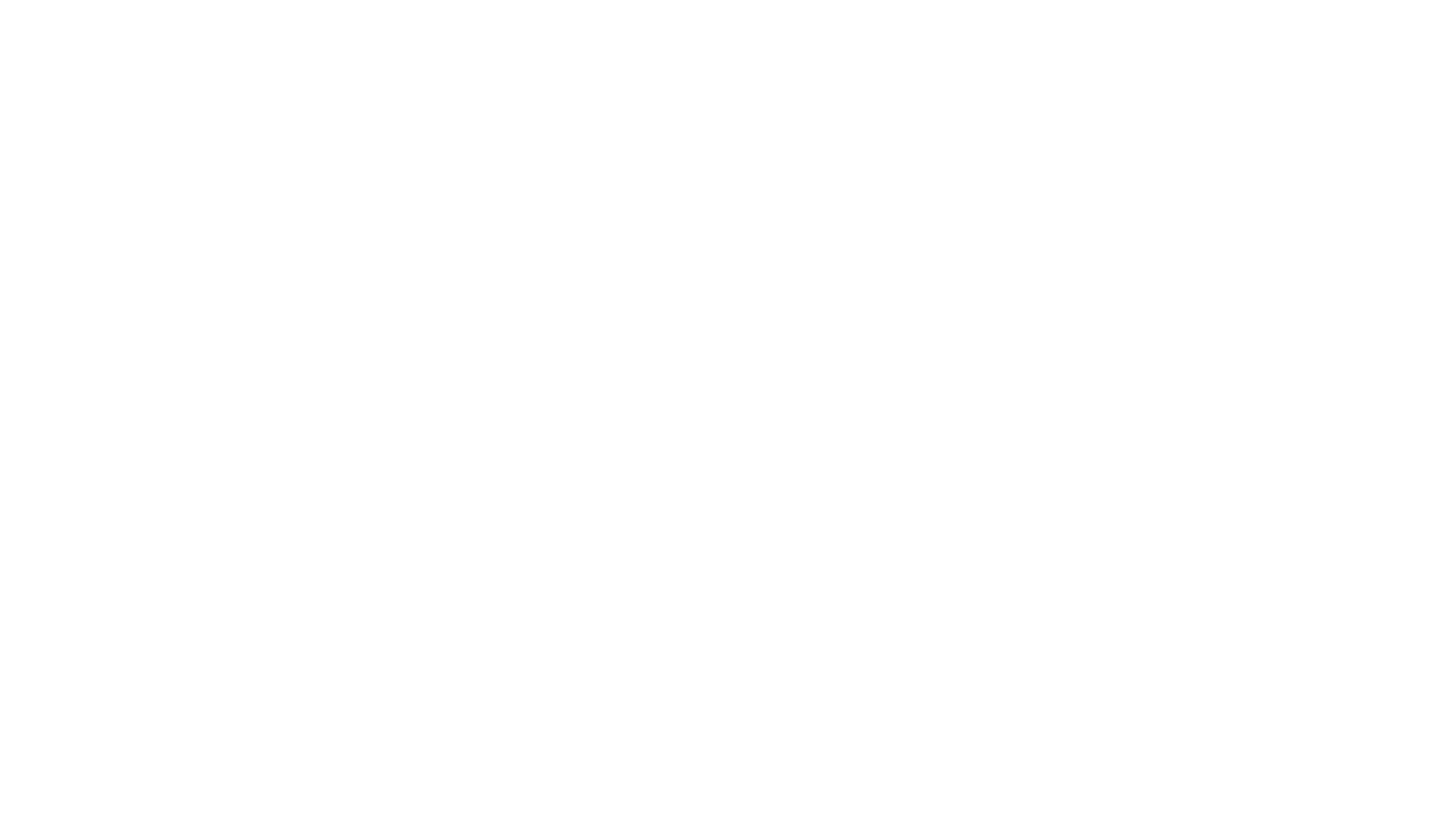 AB 1804 (Berman)CEQA Exemption for Counties
Provides a statutory exemption to CEQA for counties for residential and mixed use projects if certain conditions are met:
Conditions include that the project is consistent with applicable general plan policies and zoning, has to meet certain density requirements, no more than 5 acres substantially surrounded by urban uses, and the project would not result in any significant effects to transportation, air quality or water quality
Sunsets on January 1, 2025
The bill originally would have provided counties a categorical exemption to CEQA, just as cities already have – but opposition required a compromise
SUPPORT – SIGNED BY the Governor
Provides a “by right” process and expedited review for supportive housing
Author worked with APA on language 
Would prohibit local governments from applying a conditional use permit or other discretionary review to the approval of 100% affordable developments that include a percentage of supportive housing units, either 25% or 12 units whichever is greater
Applies to sites that are zoned for residential use  in zones where multifamily and mixed uses are permitted, including in non-residential zones permitting multifamily use
Requires developers to include facilities and onsite services for residents of the supportive housing units 
Requires developers to provide the local government the name of the service provider, staffing levels, and funding sources for the services
SUPPORT AS AMENDED – SIGNED BY the Governor
AB 2162 (Chiu)By Right Supportive Housing
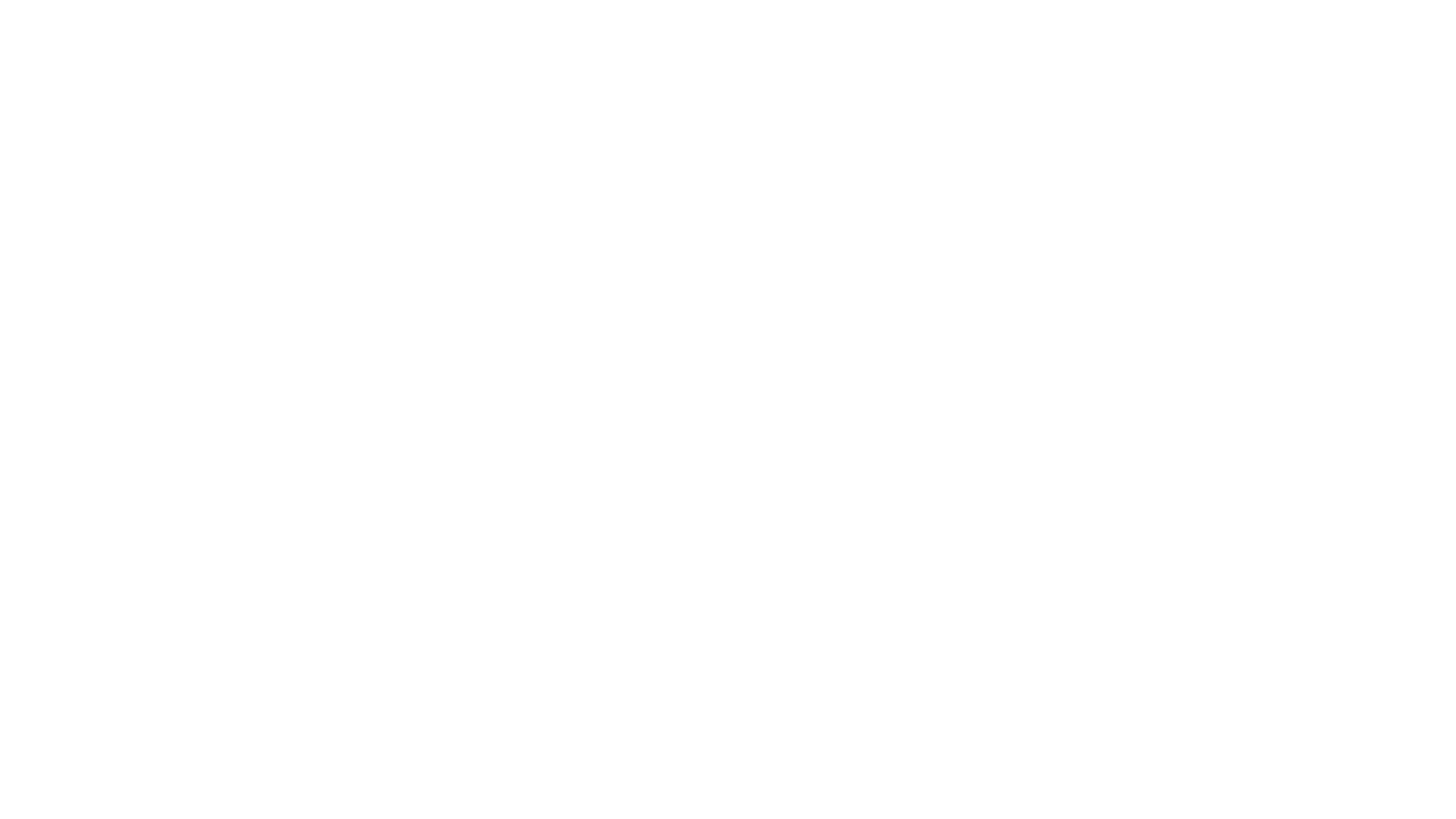 For development projects in which a designated historical resource is being converted or adapted, requires a local agency to provide the following reductions in required parking, unless otherwise required by a local historical preservation or adaptive reuse ordinance:
(1) For a project converting or adapting a designated historical resource to a residential use that is located within one-half mile of a major transit stop, a local agency shall not require the project to provide parking spaces greater than the number of parking spaces that existed on the project site at the time the project application was submitted
(2) For a project converting or adapting a designated historical resource to a nonresidential use, a local agency shall provide a 25-percent reduction in the amount of parking spaces that would otherwise be required
AB 2263 (Friedman)Limits Parking Requirements for Historical Projects
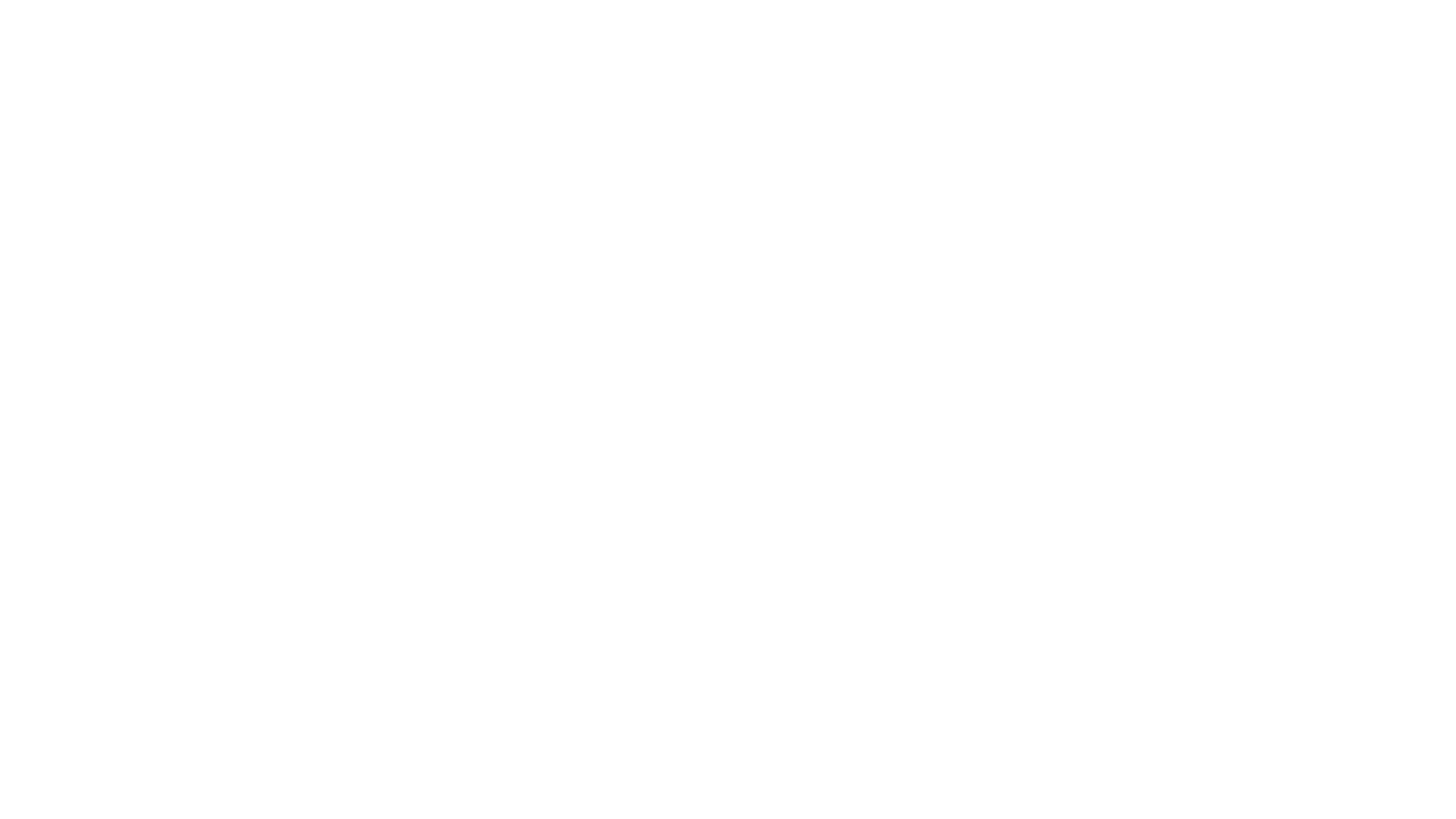 Requires developments eligible for reductions in required parking pursuant to this section to comply with all federal, state, and local alternative regulations and standards necessary for the preservation, restoration, rehabilitation, safety, relocation, or continued use of the designated historical resource
Defines “designated historical resource” to mean a structure or property officially designated on a local register of historical resources, the California Register of Historical Resources, or the National Register of Historic Places
Based, in part, on the City of Los Angeles Adaptive Reuse Ordinance
Author worked with APA to develop these amendments, consulting several planners from jurisdictions that have adopted similar ordinances
SUPPORT AS AMENDED - Signed by the Governor
AB 2263 (Friedman)Limits Parking Requirements for Historical Projects - continued
Eliminates consideration of aesthetic effects under CEQA for projects involving the refurbishment, conversion, repurposing, or replacement of existing abandoned, dilapidated, or vacant buildings, provided the new structure does not substantially exceed the height of the existing structure or create a new source of substantial light or glare
Defines “dilapidated” as decayed, deteriorated, or fallen into such disrepair through neglect or misuse so as to require substantial repair for safe and proper use
Provides that the provisions of this bill sunset January 1, 2024
APA California worked with the author to clarify situations where aesthetics should be considered under CEQA that could be swept into the exemption in this bill, such as: scenic protections, scenic requirements in a local coastal plan, or increases in the mass or height of building replacements, that result in critical blockage of views

SUPPORT AS AMENDED - Signed by the Governor
AB 2341 (Mathis)Aesthetic Effects on Projects in CEQA
Creates an opt-in program for local governments to adopt an ordinance creating a FAR bonus for housing projects near transit, as an alternative to a density bonus, upon the request of a developer 
Qualifying developments that provide at least 20% of pre-FAR bonus units for households at or below 50% AMI would be eligible to utilize a FAR bonus over the otherwise maximum allowable density permitted under the applicable zoning ordinance and land use elements of the general plan 
Author’s goal in determining a building's allowable size based on FAR rather than DU/acre is to:
incentivize the production of more units - particularly smaller and more economical units – near transit  
and, in light of the current housing crisis, to encourage the production of these types of units near transit
AB 2372 (Gloria)Floor Area Ratio “Density” Bonus
Applies to projects in any land use category that:
Allows residential uses with an existing Base Density of at least 20 DU/acre
Do not include land designated as low residential density, open space, heavy commercial or industrial uses
Maintains that project height be regulated by the underlying base zone
Reduces parking requirements to 0.1 spaces per unit for all units at 120% area median income (AMI) or less and 0.5 spaces per unit for market rate units
Provides that a developer may request the incentives or concessions found in state density bonus law
Includes affordable housing replacement requirements found in state density bonus law
San Diego uses FAR and wanted the law clarified
SUPPORT AS AMENDED – SIGNED BY the Governor
AB 2372 (Gloria)Floor Area Ratio “Density” Bonus - continued
AB 2753 (Friedman) New Density Bonus Notifications
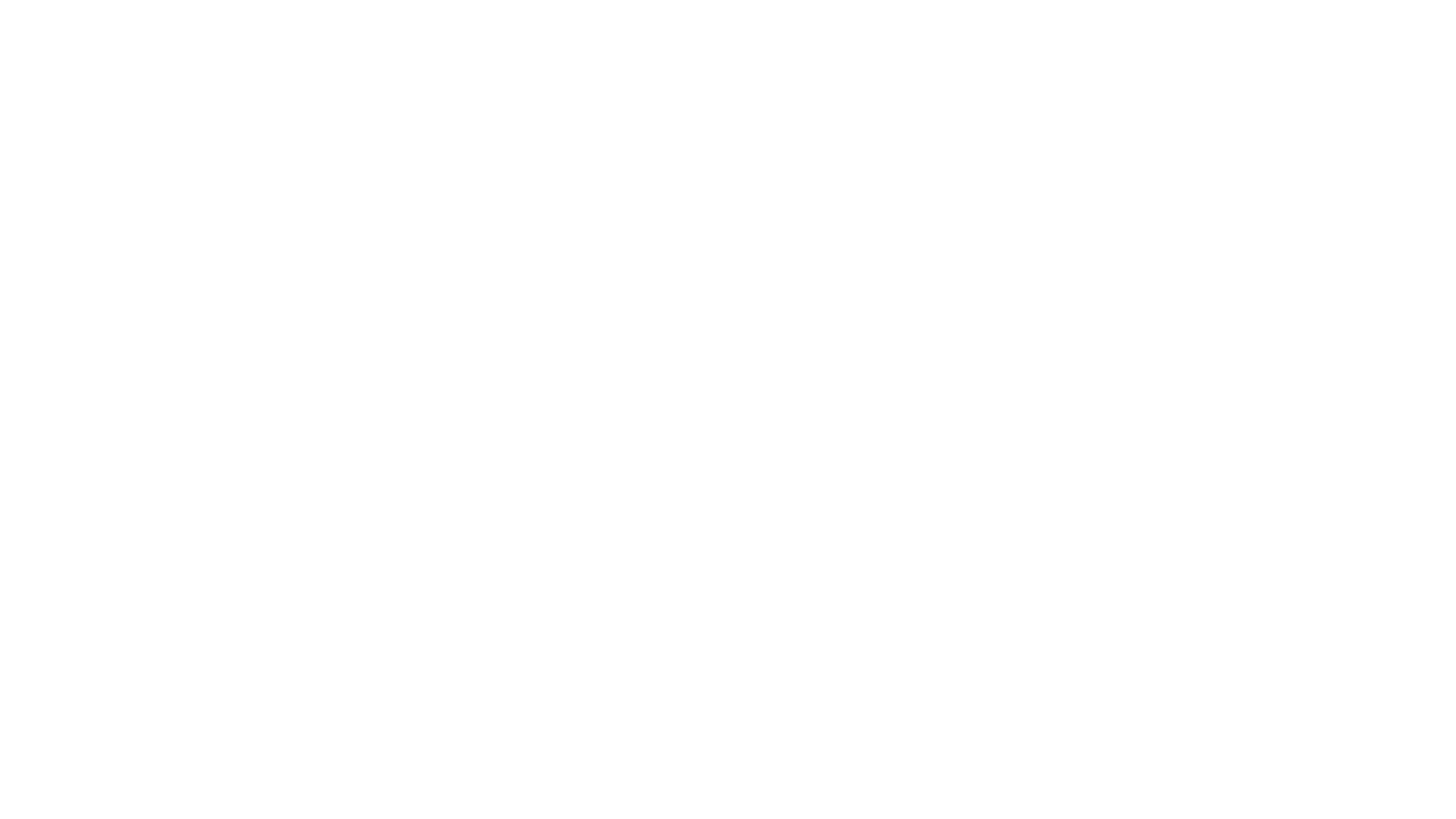 Seeks to correct a recent court case, Kalnel Gardens, LLC v. City of Los Angeles, which author believes "undermined the application of Density Bonus Law in the coastal zone"  
Concerned that if not corrected, this decision will likely prevent density bonus law from being used in the coastal zone, resulting in fewer affordable housing units
Clarifies a provision in density bonus law to ensure that a project cannot be found inconsistent with the Act merely because it is entitled to a density increase under state law, while also ensuring that coastal resources are protected:
1)     Requires any density bonus, concessions, incentives, waivers or reductions of development standards and parking ratios to which the applicant is entitled under this section shall be accommodated, but in a manner that harmonizes this section and Chapter 3 of the Coastal Act
AB 2797 (Bloom)Density Bonus and the Coastal Act
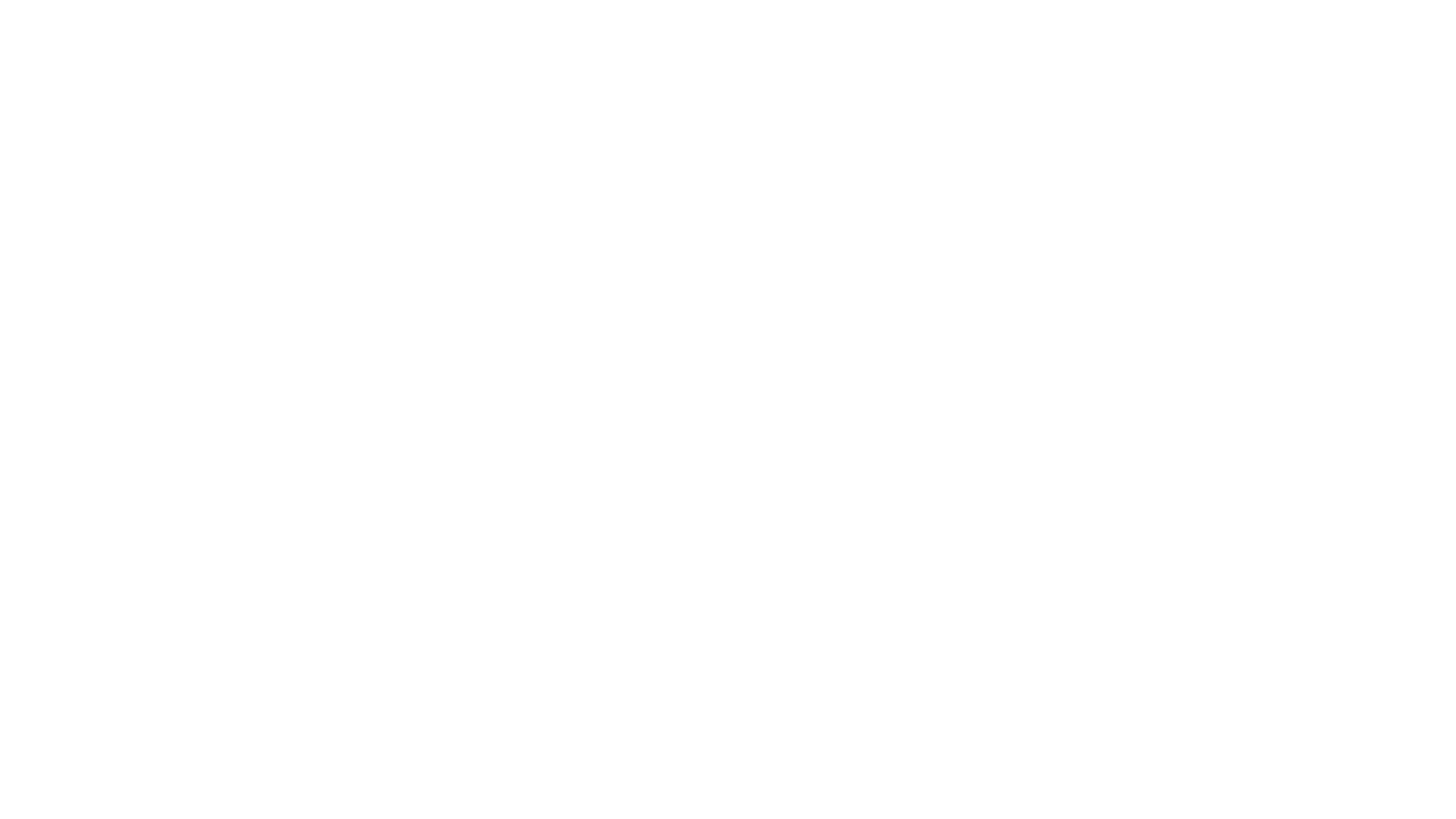 2)     Includes uncodified language that states that it is the intent of Legislature to supersede the holding in Kalnel Gardens that density bonus law is subordinate to the California Coastal Act and states that the Legislature's intent is that the two statutes be harmonized
The bill clarifies that density bonus law should be accommodated in a manner that is consistent with the Act
Without the bill, Kalnel Gardens, LLC  case could be interpreted to allow a permitting authority, whether it is a local government or the Commission, to deny a project simply because the developer is entitled to a density bonus, rather than working with the developer to accommodate the density bonus consistent with the Act
NEUTRAL AS AMENDED – SIGNED BY the Governor
AB 2797 (Bloom)Density Bonus and the Coastal Act - continued
AB 2913 (Wood)Original Life of Building Permit Extended
AB 2913 (Wood)Original Life of Building Permit Extended – continued
Requires, until January 1, 2029, cities and counties to adopt the zoning standards in the San Francisco BART transit-oriented development guidelines and 
Establishes a streamlined approval process for TOD projects on existing BART parking lots with 50% of the floor area of the project dedicated to residential uses, unless a local specific plan provides for a different amount of residential use on the site
Requires zoning around specified BART stations to be consistent with BART zoning plan within 2 years
Grants BART land use authority over parking, density, height and floor area ratio for those projects on existing BART parking lots
Passed in spite of the fact that BART hasn’t proposed  a project in 10 years
AB 2923 (Chiu)BART Land Use Authority
Original bill would have granted BART total land use authority over projects that include housing on any current and future BART property
A mini SB 827 – part of the next big housing push – increasing housing around transit by removing local authority to plan those projects
Also a precedent for other elected boards/agencies to request similar authority as granted in AB 2923 on their properties
OPPOSE UNLESS AMENDED – SIGNED BY the Governor
AB 2923 (Chiu)BART Land Use Authority - continued
AB 2973 (Gray)Map Act Extensions
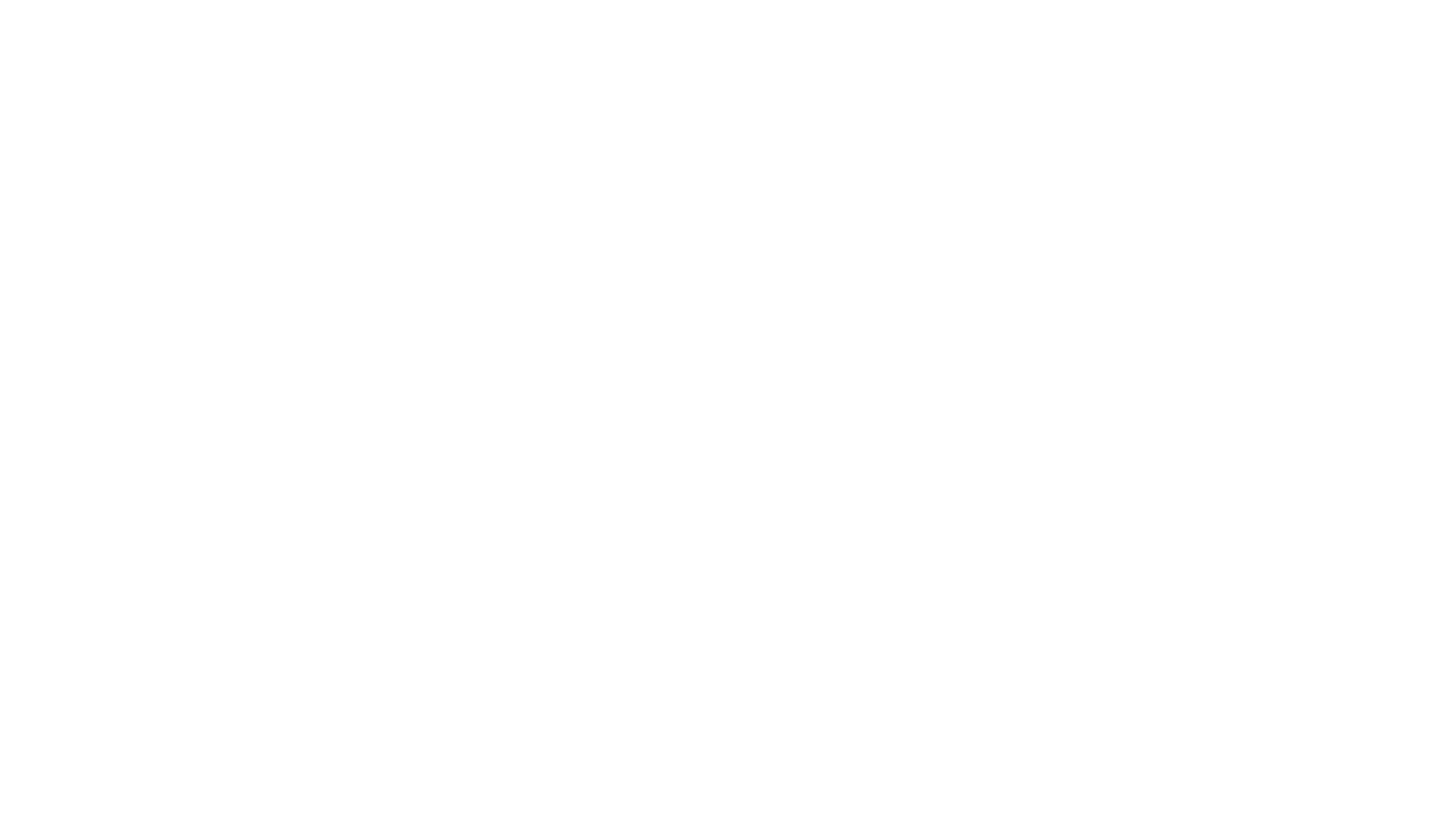 AB 3147 (Caballero)Freezes on Mitigation and Impact Fees
Early  version would have frozen all fees, exactions, and other charges at the time a housing development project application was deemed complete by a city or county
Final version instead would have required a city or county to provide a good faith-statement of the applicable fees at the time an application for a housing development is deemed complete, 
but then would have prohibited the city or county from increasing those  “estimated” fees for two years following the issuance of the statement
Defined “impact and development fees that are applicable to housing developments” to mean:
a)     Fees imposed under the Mitigation Fee Act
b)     Parkland dedication fees imposed under the Quimby Act
c)      Affordable housing fees
d)     Other fees based on the impact of a project
e)     Utility connection fees and capacity charges established by the city or county
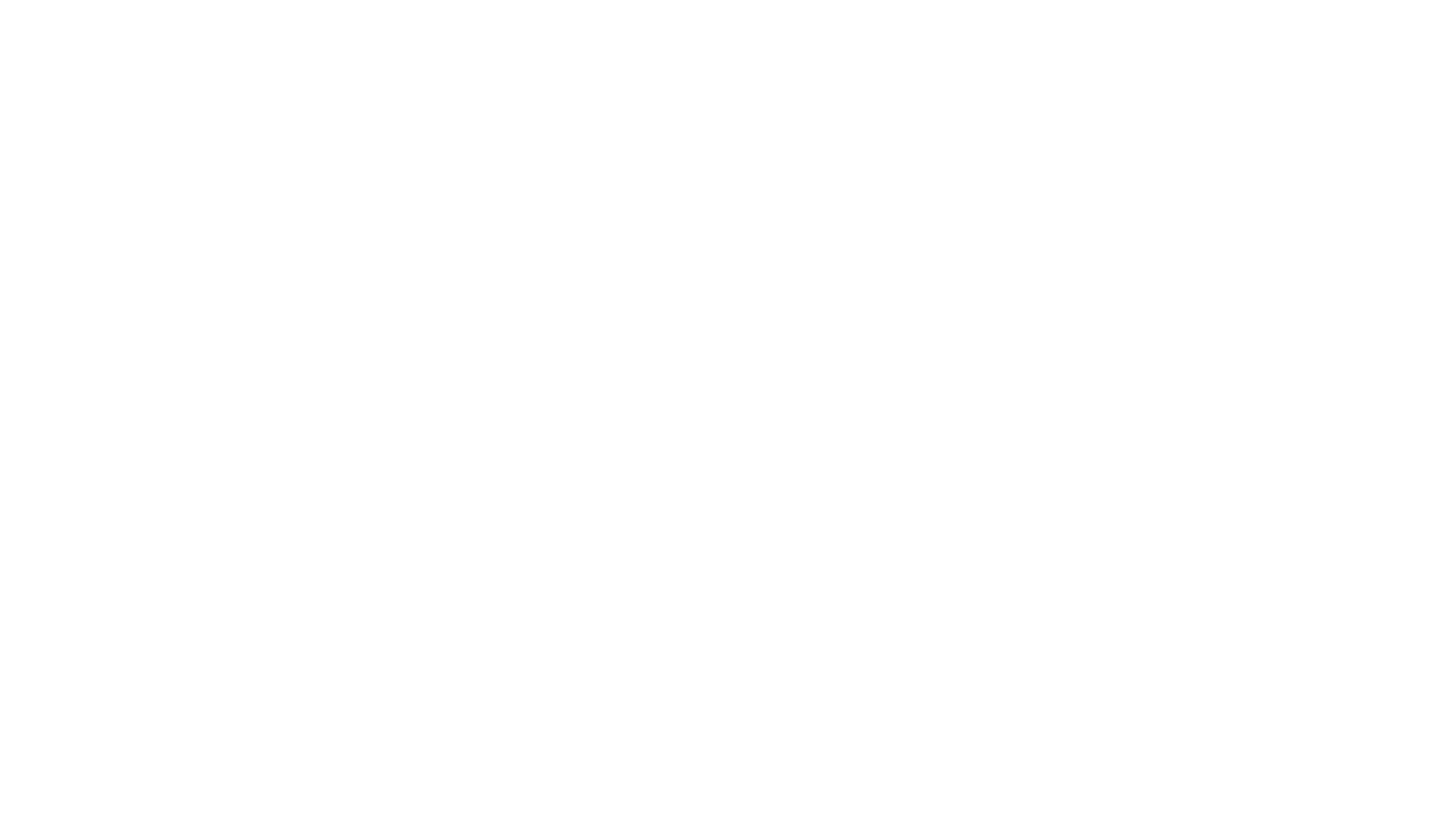 AB 3147 (Caballero)Freezes on Mitigation and Impact Fees - continued
Specified that the prohibition against fee increases would not include fees within a community benefit agreement, fees charged by both water and utility companies, both public and private, and others
COMPLAINTS:
Few jurisdictions publish development fee schedules that developers can use to estimate the cost of development, even those included in the jurisdictions' budgets
Few jurisdictions provide estimates of the fees associated with a development at the application process
Not all cites publish fee schedules or provide estimates, which makes it difficult for developers to estimate the cost of the project
The development process can take several years, and the final cost of the development is not known until the permit stage
Fees are a huge factor in the high price of housing
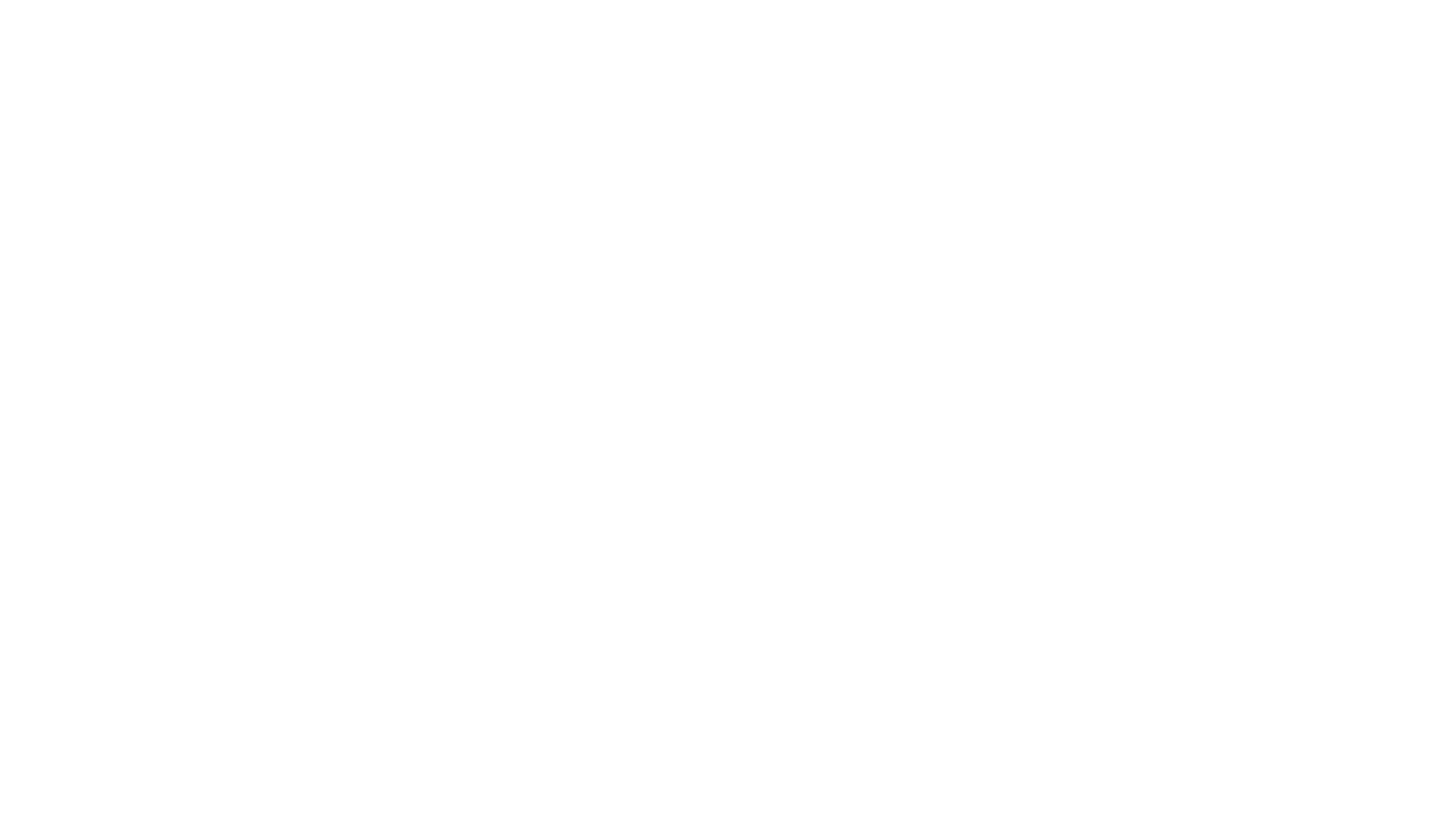 AB 3147 (Caballero)Freezes on Mitigation and Impact Fees - continued
PROBLEMS WITH FREEZING FEES:
Significant, state-mandated local costs to cities and counties statewide due to lost fee revenue to cover expenses associated with the proposed developments
Although this bill contained the usual ineffective local fee disclaimer, cities and counties likely would not be able to recover necessary costs from fees because of the bill’s prohibition on increasing applicable fees for two years
The passage of Proposition 13 and the loss of property tax revenues are the reasons for city and county dependence on fees to fund infrastructure and services
HCD is conducting a fee study due in July next year – this was premature
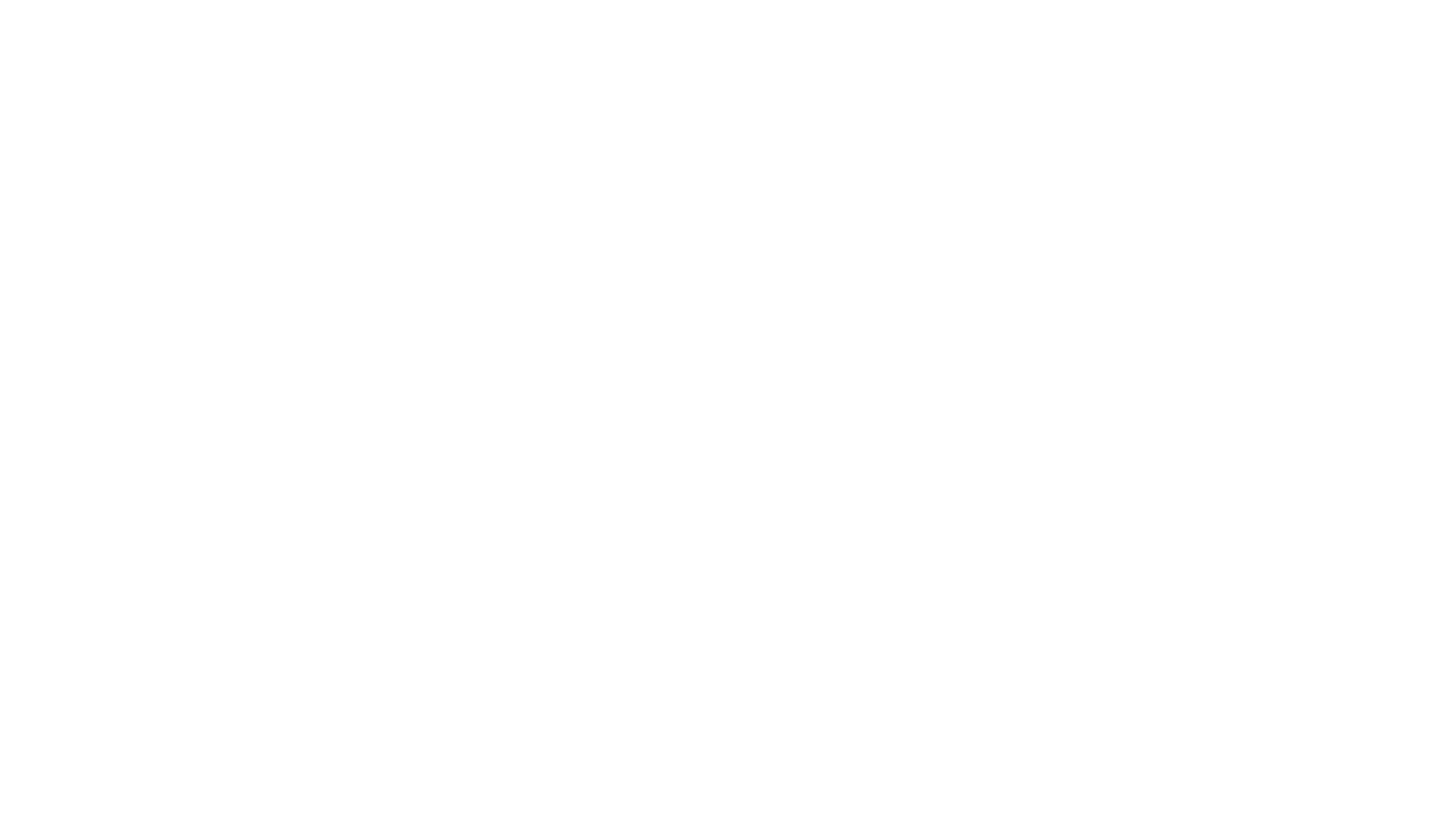 AB 3147 (Caballero)Freeze on Mitigation and Impact Fees - continued
APA  ALTERNATIVE:
Require good faith estimate for fees to provide  transparency and a level of certainty for applicants for housing projects
Require cities and counties to clearly publish their schedule of fees included in city/county budget (similar to list of fees in the bill)
Provide a statement of fees applicable to the project at the time the application is approved
Lock in those specified fees at the time of entitlement approval for a reasonable period of time

SUPPORT IF AMENDED - DIED IN COMMITTEE
Provides that a proposed project is not inconsistent with applicable zoning standards and criteria
	and shall not require a rezoning
	if the proposed project is consistent with objective 	general plan standards and criteria
	but the local agency’s adopted zoning for the project 	site is inconsistent with the general plan
Authorizes city/county to require that the project comply with objective standards and criteria of the zoning consistent with the general plan, 
	but requires the standards and criteria to be applied 	to facilitate and accommodate development at the 	density allowed on the site by the general plan and 	proposed by the project  
Requires the local agency to provide the applicant with written documentation identifying the provision or provisions that are not in compliance, and explaining the reasons why
AB 3194 (Daly) Zoning Changes
HCD TRANSLATION: Zoning is consistent if it is within the range of density in the GP, and does not need to allow the maximum density as in SB 35
APA suggested much clearer/shorter language, but this was the compromise
APA went neutral on the bill because it is consistent with the HAA requirements
	When a housing development project site must 	be rezoned it does not receive the protections 	of the HAA
	Bill would extend the protections of the HAA to 	housing development projects that are not 	consistent with zoning if the project is 	consistent with the objective general plan 	standards and criteria but zoning is not 	consistent with the general plan
	The housing development project would not be 	required to be 	rezoned
AB 3194 (Daly) Zoning Changes - continued
Under the HAA, when a proposed development complies with objective planning rules, the local government cannot deny the project, or reduce its density, unless it makes a finding that the project would have a specific, adverse impact on public health or safety that cannot otherwise be mitigated
Some local agencies have required housing projects to obtain re-zonings or variances on a project-by-project basis, even when those projects are consistent with housing densities and other objective standards
BIA, the sponsor, argued that such actions are a way for locals to evade compliance with the HAA, on the grounds that projects are subsequently inconsistent with existing zoning standards. 
Also states legislative intent that the conditions that would enable a local agency to reject a housing development project due to it having a specific, adverse impact upon the public health and safety, arise infrequently
NEUTRAL AS AMENDED – SIGNED BY THE GOVERNOR
AB 3194 (Daly) Zoning Changes - continued
SB 765 (Wiener) Changes to SB 35 Approval Process
Makes various changes to SB 35 which established a streamlined process for approving local housing developments that meet specified standards
Originally:
ADDED MODERATE INCOME HOUSING TO STREAMLINING PROVISIONS OF SB 35 WITHOUT AFFORDABILITY REQUIREMENTS
STREAMLINED HOUSING AND COMMERICAL PORTIONS OF A MIXED-USE PROJECT
ADDED VAGUE INTENT LANGUAGE WITHIN STATUTORY LANGUAGE
COMBINED DENSITY BONUS LAW WITH SB 35 BUT LOWERED AFFORDABILITY
ADDED NEW TERM “ORIGINAL SUBMITTAL” TO START TIMELINES IN SB 35
ADDED SUBDIVISION MAP ACT PROVISIONS TO SB 35 BY STATING THAT THE MAP ACT MUST BE MINISTERIAL - IMPOSSIBLE
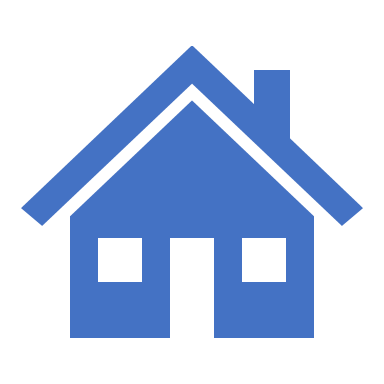 SB 765 (Wiener) Changes to SB 35 Approval Process - continued
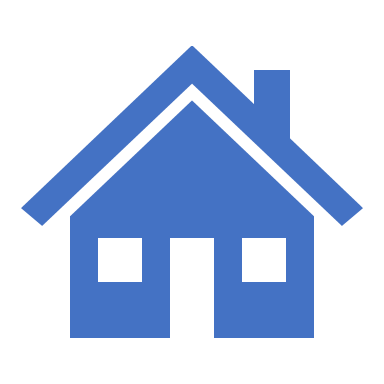 Bill now makes a number of cleanup changes to clarify existing SB 35 requirements 
And, provides a process for SB 35 projects that are also subject to the Subdivision Map Act to clarify the interaction of these two laws -  recommended by APA 
Interaction remains a problem: as more SB 35 applications are submitted to cities and counties, additional cleanup may be needed to reconcile these two very different statutes  - the APA amendments start that process by making objective subdivision standards applicable to SB 35 projects, consistent with similar Housing Accountability Act requirements
As sent to the Governor, the bill:1)    Clarifies that a development proponent must record an affordability restriction or covenant on housing units that are required to receive streamlining at affordable housing costs or rents for low-income individuals and families
2)    Clarifies that HCD must determine whether a jurisdiction is subject to streamlining based on the last annual progress report submitted by the jurisdiction
SB 765 (Wiener) Changes to SB 35 Approval Process - continued
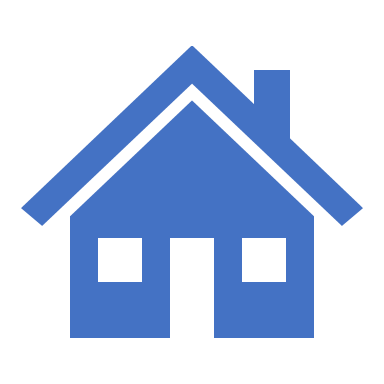 3)    Clarifies that HCD’s determination of whether a jurisdiction is subject to streamlining is based on its issuance of building permits for either very-low and low-income households by income category
4)    Provides that if a development that qualifies for streamlining requires an approval under the Subdivision Map Act, the approval shall be objective and strictly focused on assessing compliance with criteria required for streamlined projects
5)    Clarifies that parking standards imposed by local governments on developments that qualify for streamlining, pertain to automobile parking   
6)    Provides that CEQA does not apply to actions taken by a state or local government agency to lease, convey, or encumber land owned by the local government, to facilitate the lease conveyance or encumbrance of land owned by the local government for housing for very-low, low-, or moderate income households
7)    Provides that an application for a development that is subject to SB 35 is not a “project” as defined in CEQA 
	NEUTRAL AS AMENDED – SIGNED BY the Governor
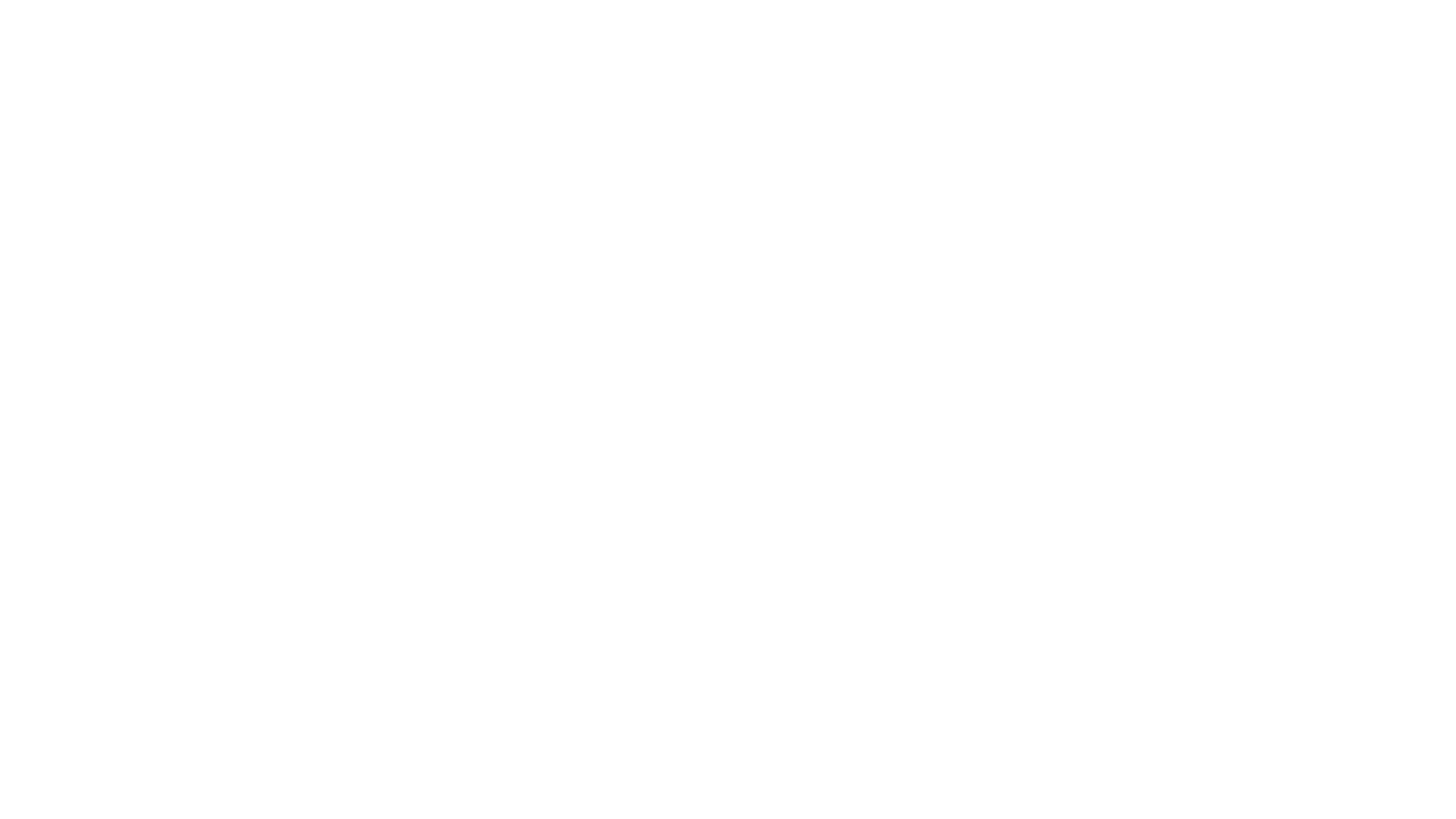 This bill makes a number of changes to the regional housing needs allocation (RHNA) process – and asks cities and counties to meet the RHNA “at minimum”
APA does not oppose the provisions in the bill that reform the RHNA allocation process, as reconciled with AB 1771
Revises the data COGs must provide to HCD as follows:
Adds, to the existing requirement to provide overcrowding rates, the overcrowding rate for a comparable housing market
Adds, to the existing requirement to provide vacancy rates for the existing housing stock and for a healthy housing market, a definition of a healthy housing market vacancy rate as no less than 5%
Adds a requirement to provide data on the percentage of cost burdened households and the rate of housing cost burden for a healthy housing market
SB 828 (Wiener)RHNA Allocation Changes And Goal to Meet RHNA
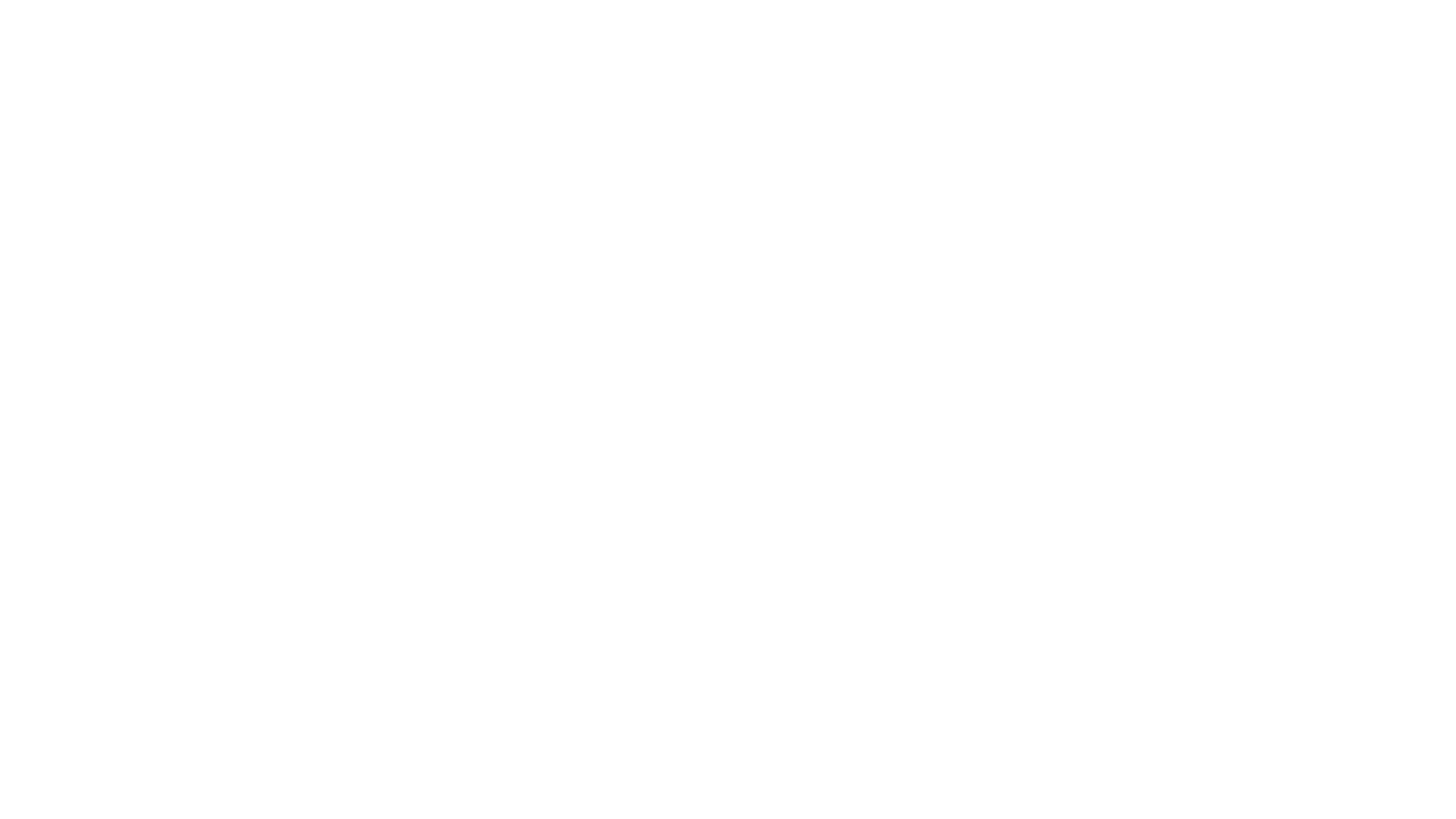 Adds, to the list of opportunities and constraints to development of additional housing, land within an unincorporated area zoned for agricultural protection or preservation subject to a local voter-approved ballot measure prohibiting or restricting its conversion to non-agricultural uses
Prohibits COGs from using prior underproduction of housing, or stable population numbers, in a city or county as justification for a determination or reduction in a city’s or county’s share of the RHNA
APA continues to oppose the following provision remaining in the bill that is unrelated to the reform of the RHNA allocation process:
Would include new intent language asking, cities and counties to take “all reasonable actions” to ensure that future housing production meets the RHNA
”All reasonable actions” are not undefined and appears to invite challenges
SB 828 (Wiener)RHNA Allocation Changes And Goal to Meet RHNA - continued
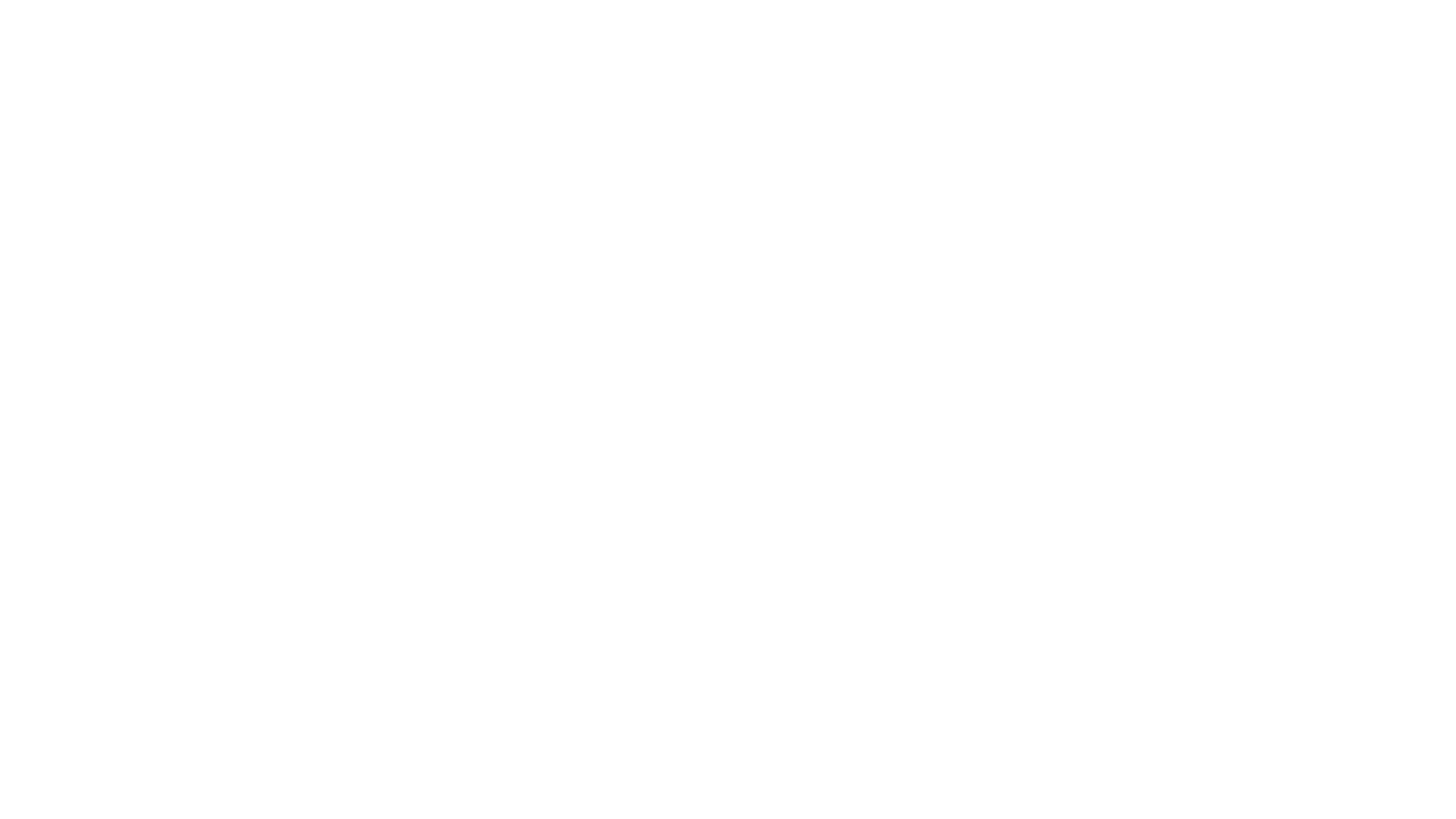 Assigns the ENTIRE responsibility to local government to meet all regional housing needs regardless of the subsidies available, state of the economy, CEQA challenges which the state has not addressed, and other conditions, like a shortage of labor, interest rate increases, and state disasters
Does not take into account the number of RHNA housing units assigned to each individual city or county – current RHNA allocations vary from as low as 3 units to higher than 40,000 units per jurisdiction
Isn’t clear what it means and who will decide if “all reasonable actions” have or have not been taken to produce the allocated number of RHNA units and assumes that the RHNA is a mandated production goal on local jurisdictions that they can personally control – it is not
It is impossible for every city and county to meet its lower-income and moderate- income housing needs as suggested by S. 65584 (a)(2) without significant funding
SB 828 (Wiener)RHNA Allocation Changes And Goal to Meet RHNA - continued
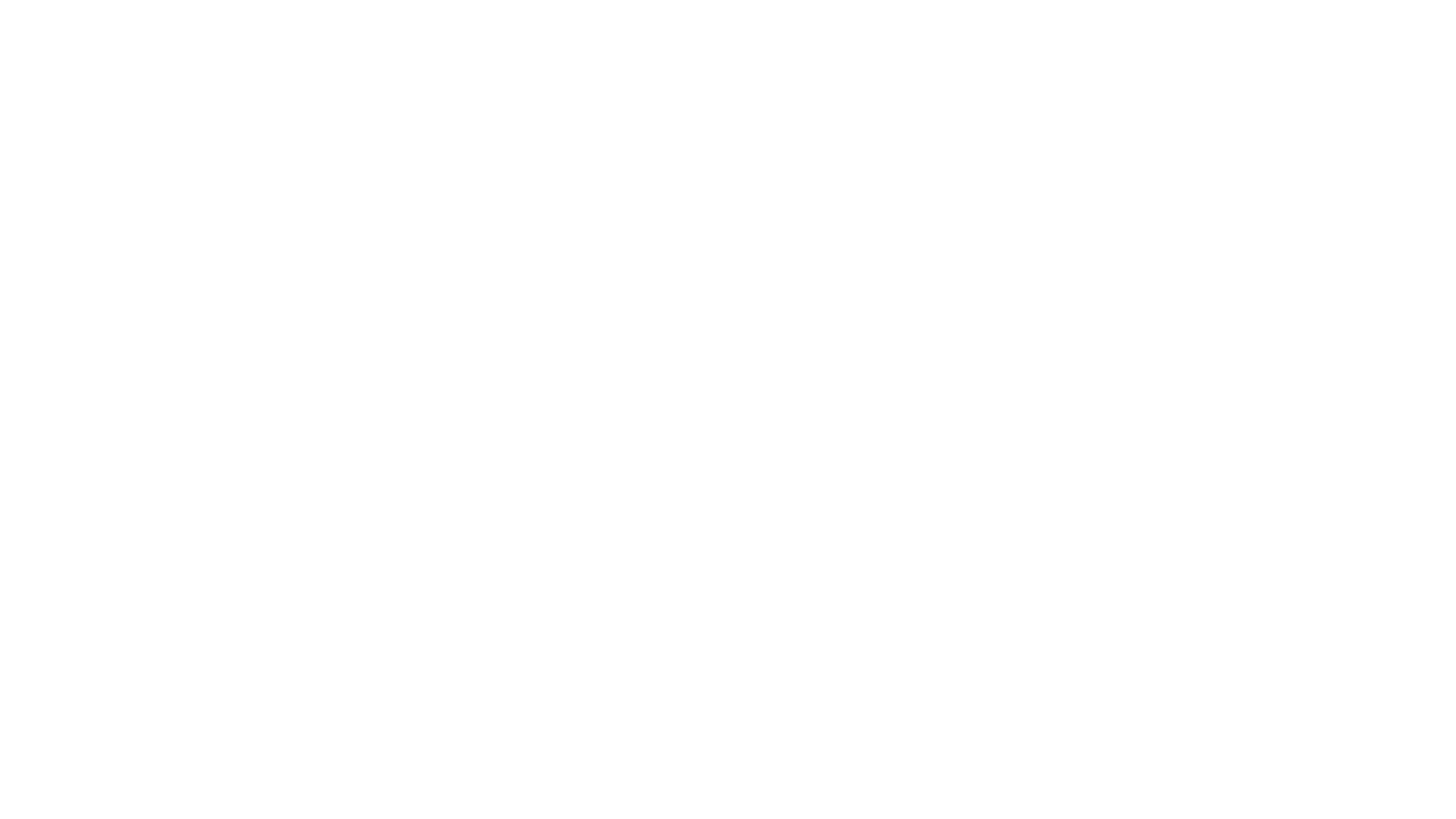 Fortunately, the final bill to Governor did not include this major change opposed by APA:
A requirement that each city and county make 125% of the RHNA sites available
Between last year’s SB 166’s “no net loss” re-zoning requirements 
AB 1397’s site restrictions and 
expected greatly-increased RHNA numbers already contemplated by the Department of Finance in the next planning period 
finding enough sites in every jurisdiction will be difficult even without the changes in SB 828 
This issue may be back next year though
OPPOSE UNLESS AMENDED – SIGNED BY THE GOVERNOR
SB 828 (Wiener)RHNA Allocation Changes And Goal to Meet RHNA - continued
SB 901 (Dodd)Major Changes Related to Utility Rates, Wildfire Planning, Resiliency and Safety Maintenance
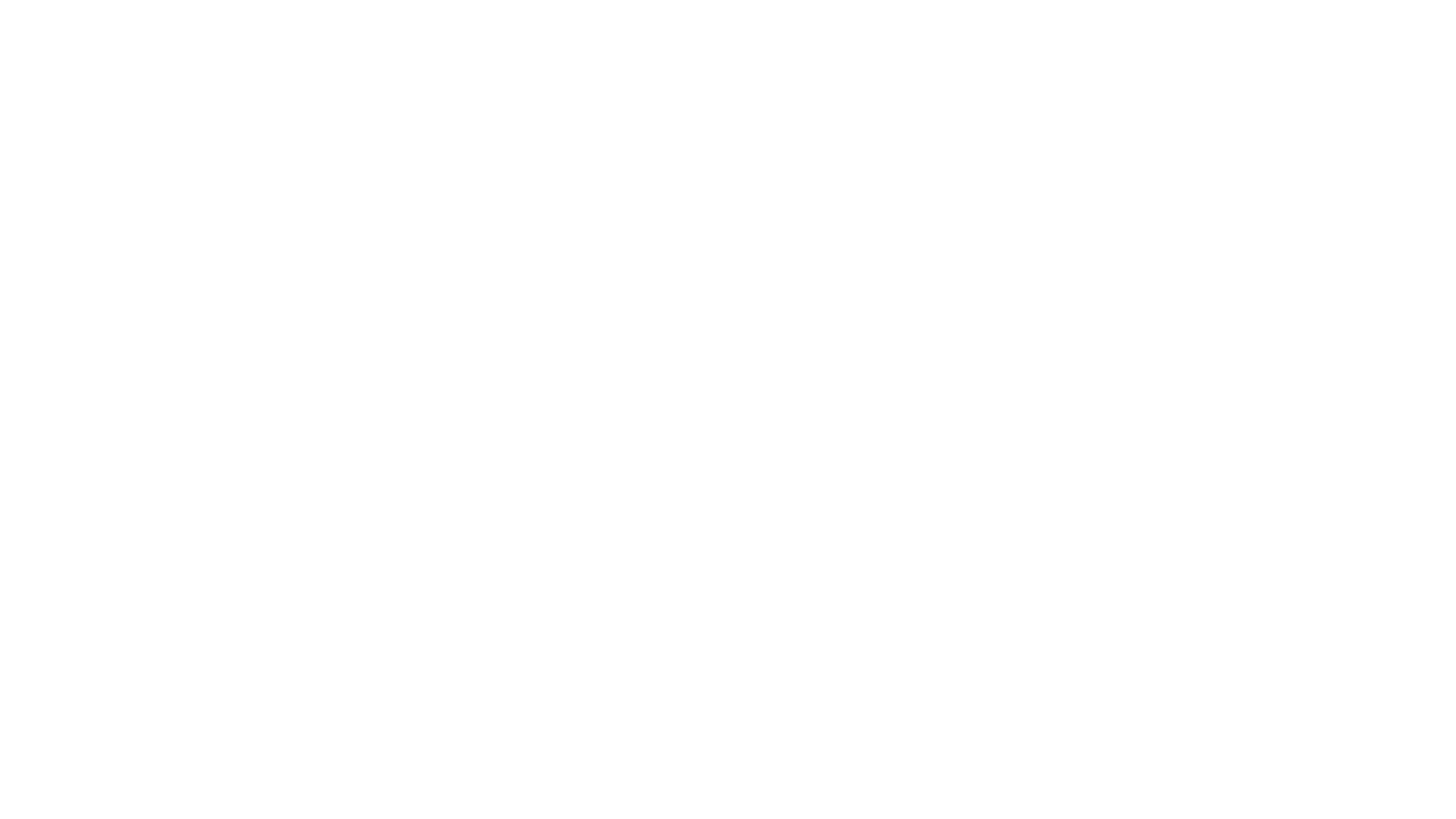 Requires the safety element to be revised to identify new information on fire hazards, flood hazards, and climate adaptation and resiliency strategies applicable to the city or county that was not available during the previous revision of the safety element
Requires this revision to occur upon each revision of the housing element or local hazard mitigation plan (LHMP), but not less than once every eight years
Restores a requirement that the safety element be regularly updated that was deleted in another bill in 2016
The update in SB 1035 would have originally been triggered by revision of the housing element 
APA California suggested an amendment to allow  more flexibility in the the timing of the update, while still meeting the goals of the bill 
SUPPORT AS AMENDED – SIGNED BY the Governor
SB 1035 (Jackson)Climate Adaptation and Resiliency Planning
SB 1260 (Jackson)Wildfire Planning and Prevention
SB 1260 (Jackson)Wildfire Planning and Prevention - continued
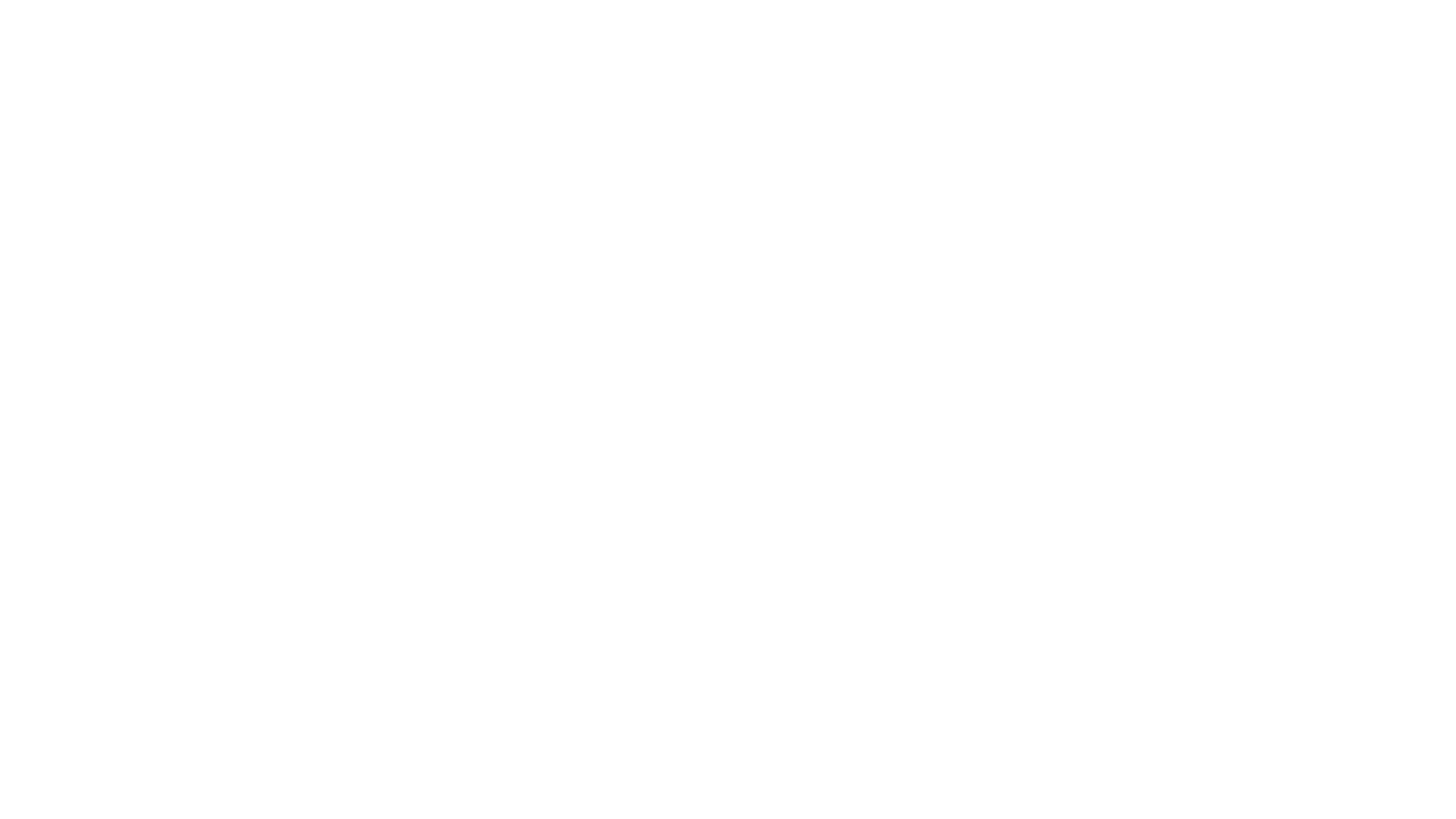 Applies the following provisions of Planning and Zoning Law to charter cities:
a)     Requirements for the legislative body of a city or county to adopt or amend a general plan by resolution
b)    Legislative findings and declarations about accessory dwelling units
c)     Provisions to generally prohibit local agencies from enacting or enforcing any ordinance, regulation, or resolution that would prohibit the reconstruction, restoration, or rebuilding of a multifamily dwelling that is involuntarily damaged or destroyed by a catastrophic event
d)    Requirements for consistency of city zoning ordinances with the city’s general plan
e)     Requirements for cities and counties to make the inventory of housing sites available at all times in the planning period
SB 1333 (Wieckowski) Charter Cities and Local Zoning Requirements
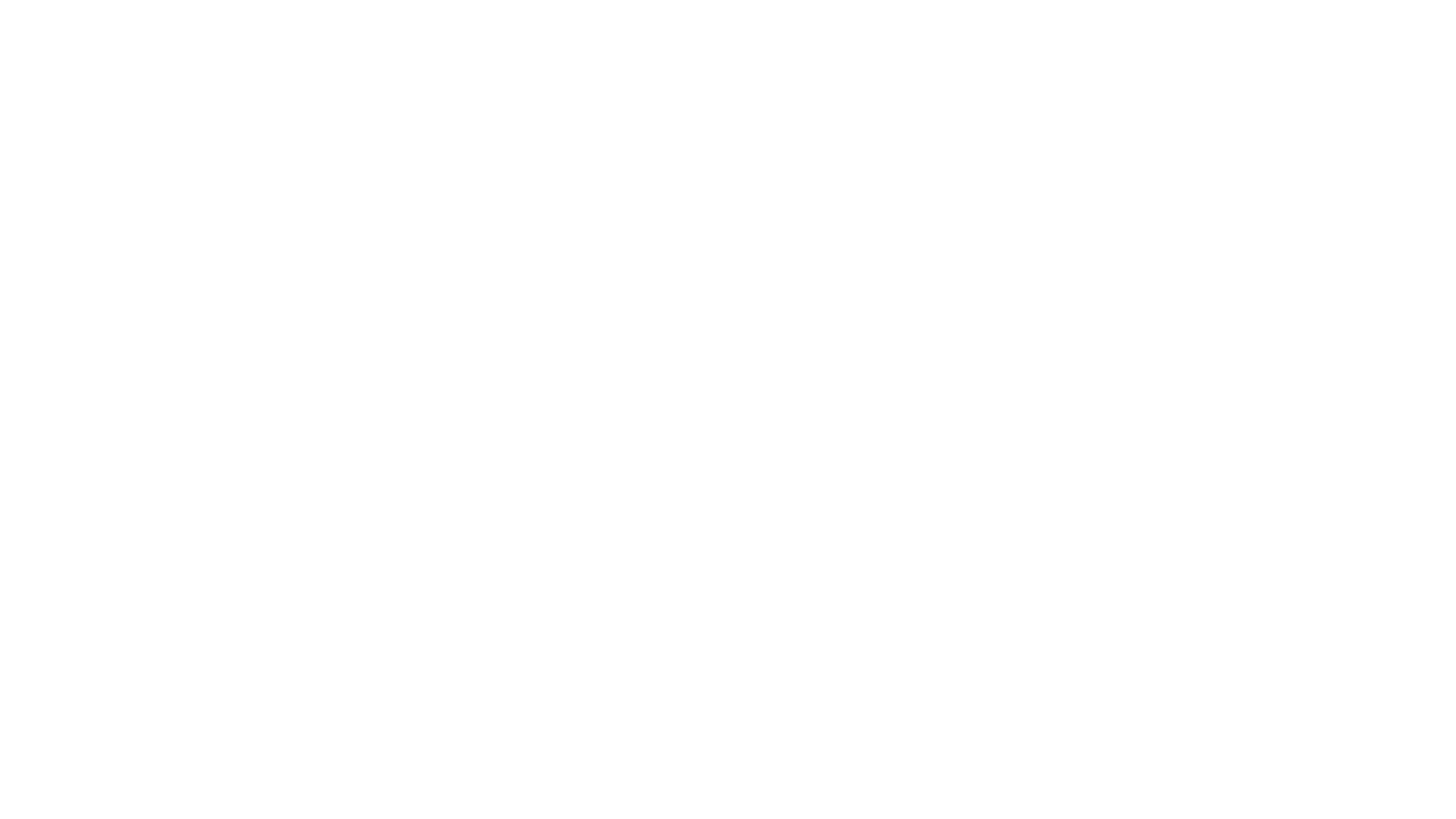 f)      Provisions related to local ordinances and balancing of housing needs with services
g)    Provisions related to mobilehome conversions
h)    Provisions related to development agreements, except that development agreements entered into by a charter city before July 1, 2018, are not required to comply with state development agreement statutes
i)      Provisions related to elements in the General Plan
j)      Provisions related to the adoption of a General Plan and its elements as a legislative act
k)    Provisions related to specific plans
l)      Provisions related to Transit Village Plans
m)  Provisions related to Low and Moderate Income Housing in the Coastal Zone
n)    Housing element law
Originally applied to many more statutes
NEUTRAL – SIGNED BY THE GOVERNOR
SB 1333 (Wieckowski) Charter Cities and Local Zoning Requirements - continued
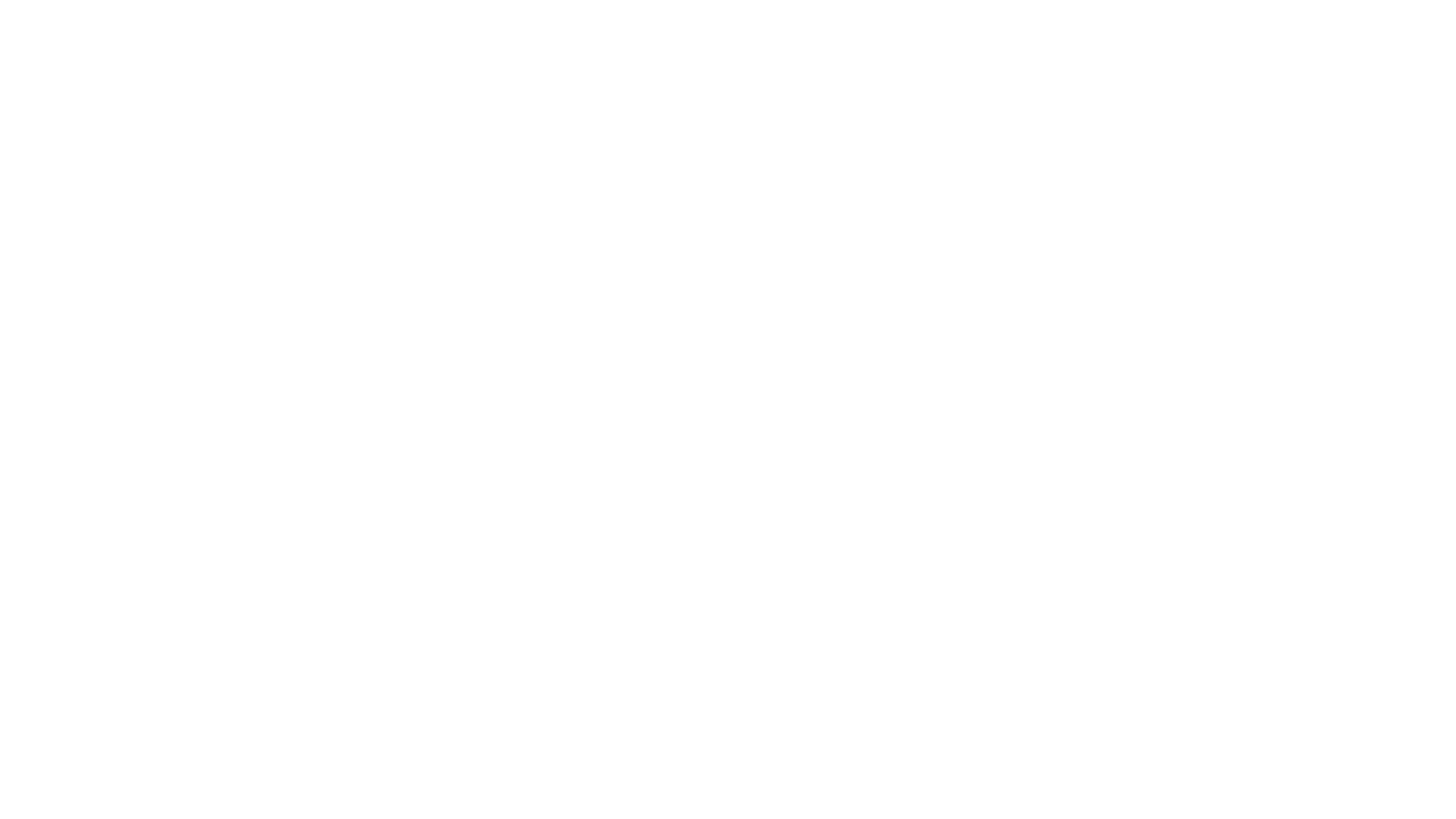 HOT BILLS THAT DIED
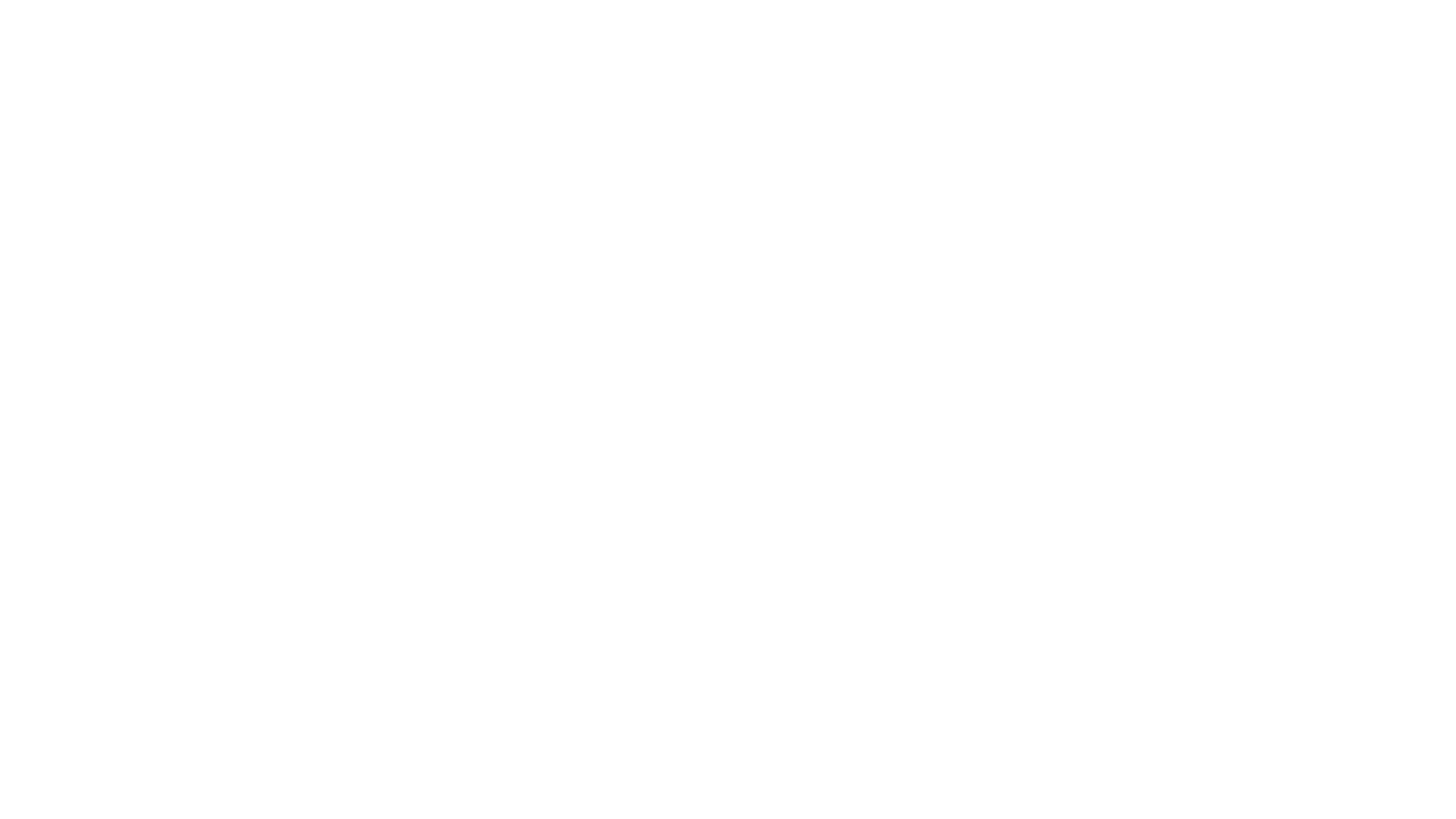 The bill, in an action or proceeding seeking judicial review under CEQA, would have prohibited a court from staying or enjoining a transportation project that would reduce total vehicle miles traveled and was included in a Sustainable Communities Strategy (SCS) for which an environmental impact report (EIR) had been certified
APA California generally supports streamlining public projects that are covered by an EIR, but because SCS EIR’s are very broad there were concerns because review of those environmental impacts are only considered once a project is proposed
Unintended consequences of this bill could include intense litigation over SCS EIR’s in the future
Also unclear what the impacts would be if this bill were to allow projects to continue construction while being litigated
Author felt once a project has met ARB's SCS standards, produced an EIR, it's counterproductive to the state’s climate goals to allow additional lawsuits to impede timely completion.
OPPOSE - DIED IN COMMITTEE
AB 1905 (Grayson)CEQA Review on Transportation-Related Projects Included in an SCS
Would have established additional notice and meeting requirements under CEQA for classes of industrial or similar projects identified by the Office of Environmental Health Hazard Assessment (OEHHA) that were located within one-half mile of a disadvantaged community. The bill would have required the lead agency to:

Provide CEQA notices by direct mail to all owners and occupants of property within one-half mile and all schools within one mile of the project in all "threshold" languages for the area

Call at least one local, evening scoping meeting to describe the project and take public comments

Amendments substantially narrowed the bill’s scope and reduced a number of new requirements  to remove most of the opposition. 
Goal was to establishing  required public notice and meeting requirements that apply to projects involving land uses that are likely to result in adverse impacts on public health in one or more disadvantaged communities


NEUTRAL AS AMENDED – VETOED BY THE GOVERNOR  
“Land use is quintessentially a local matter. I believe the notice and meeting requirements, as outlined in this bill, are too prescriptive. Disadvantaged communities are entitled to clear and adequate notice, but zones of notice and the definition of projects subject to the requirements should be flexibly defined to reflect the vast diversity of our state.”
AB 2447 (Reyes)New CEQA Noticing Requirements
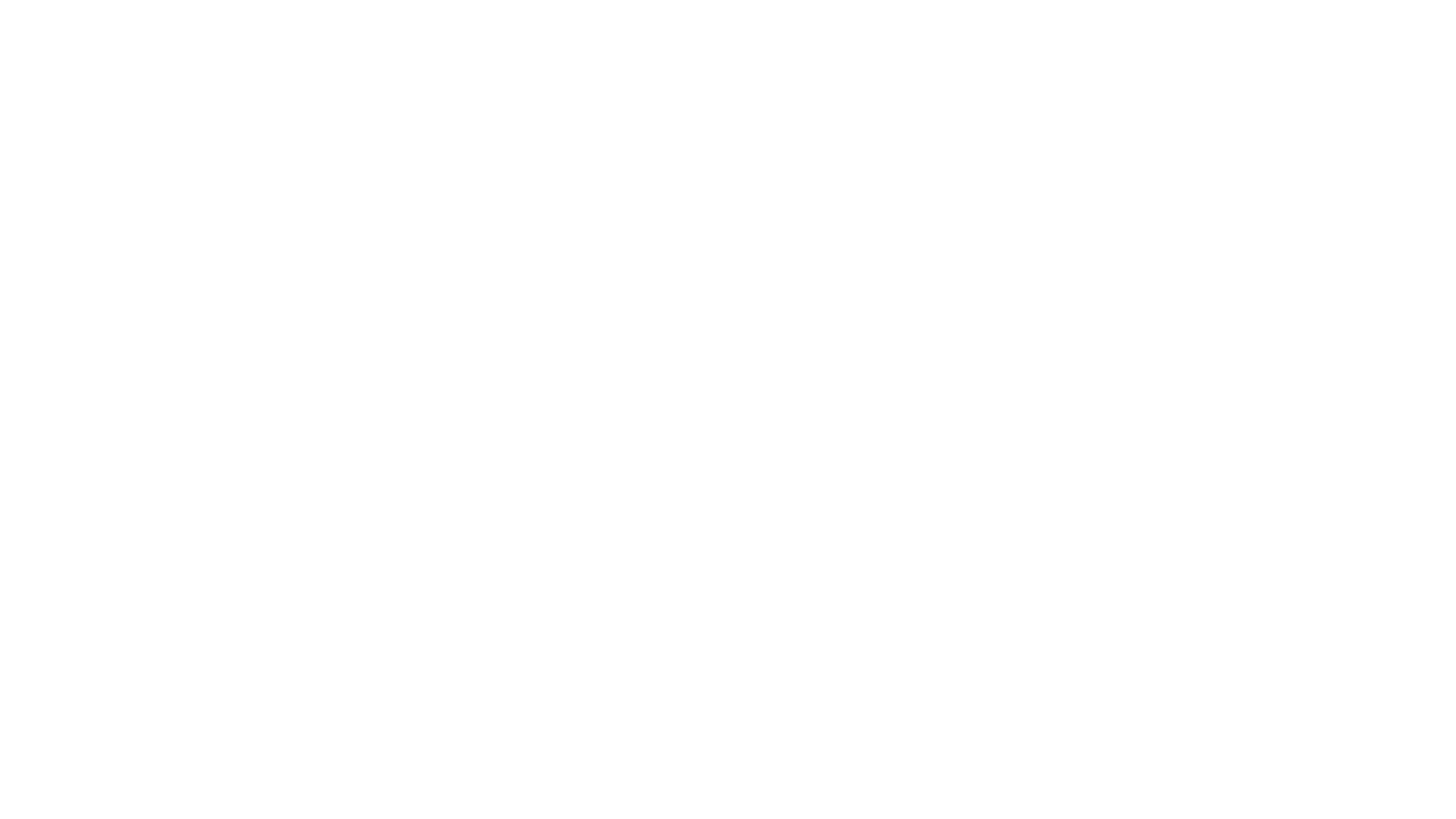 Would have authorized a city or county to create a redevelopment housing and infrastructure agency (RHIA)
subject to approval by the Department of Finance (DOF)
to fund infrastructure and affordable housing - 30% of funding generated required to be set-aside for affordable housing activities
Goal is to establish a new-and-improved version of redevelopment agencies (RDAs)
At the time of dissolution, the State Controller estimated that the amount required to be spent on affordable housing was approximately $1 billion
New financing options authorized after the demise of redevelopment were discussed at a hearing earlier this year to answer whether the new tools were being used
AB 3037 (Chiu) Redevelopment 2.0
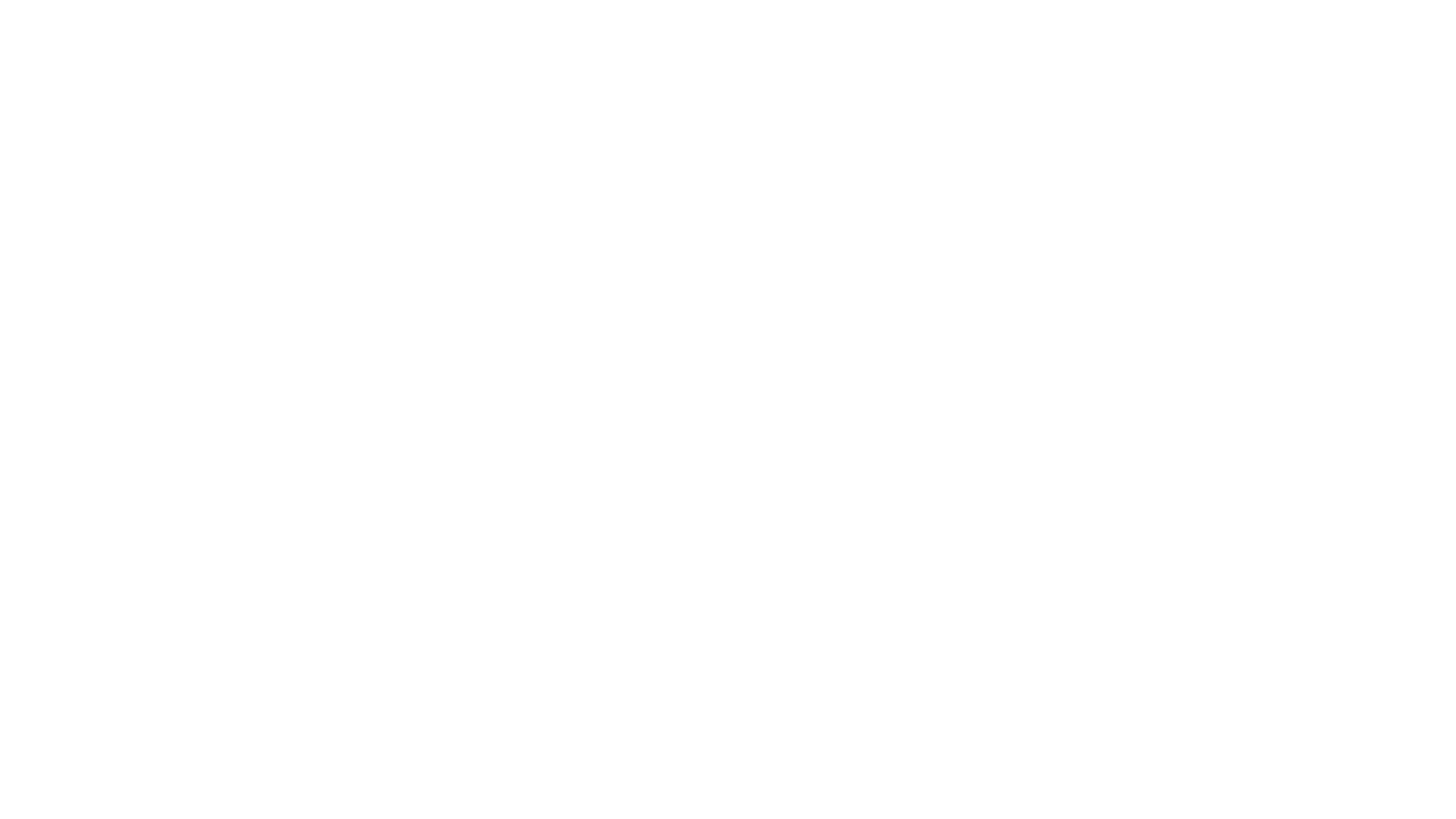 New tax-increment tools reviewed included:
Enhanced Infrastructure Financing Districts (EIFDs)
Community Revitalization and Investment Authorities (CRIAs)
Affordable Housing Authorities (AHAs)
Neighborhood Infill and Transit Improvement Act (NIFTIs)
all tools that were created after RDAs were dissolved
Local representatives at the hearing said that these new tools have not been used very much yet for several reasons, including:
many cities no longer have knowledgeable staff on hand to help set up these new tools, and 
some cities are just starting to look at these tools to figure out which one would best fit their needs
Bottom line: Concept may have a chance with targeted uses and a new Governor
SUPPORT IN CONCEPT - DIED IN COMMITTEE
AB 3037 (Chiu) Redevelopment 2.0 - Continued
Would have authorized a transit-rich housing project to receive a transit-rich housing bonus
Would have defined a transit-rich housing project as a residential development project the parcels of which are all within a 1/2 mile radius of a major transit stop or a 1/4 mile radius of a high-quality transit corridor
As killed in committee, would have exempted a project awarded a housing opportunity bonus from various requirements, including:
maximum controls on residential density or floor area ratio
minimum automobile parking requirements
design standards that restrict the applicant’s ability to construct the maximum number of units consistent with any applicable building code
and maximum height limitations
SB 827 (Wiener) Overriding Zoning Authority Near Transit
Eliminated the original 85-foot height requirement for projects in every community near transit but retained mandatory heights of 45-55 feet
Would have added significant complexity and unexplained new terms and processes
APA California would have supported:
Revising existing planning and Transit Oriented Development laws to increase density and affordability requirements near transit stops 
by requiring a minimum density and affordability standard on vacant and redeveloping properties – 
and allowing each jurisdiction to figure out how best to meet those minimums
Appropriate protections for existing housing must also be part of that process
THIS WILL BE BACK.
OPPOSE - DIED IN COMMITTEE
SB 827 (Wiener) Overriding Zoning Authority Near Transit - continued
APA California Supports:
ADUs as an important source of housing to help combat the housing crisis
Standards that encourage the development of ADUs
Time to allow jurisdictions to implement recent changes 
Legislative Platform Statement: 
	“Support the expanded development of accessory dwelling units (ADU’s) 	through relaxed development standards and fees that balance the needs 	of future and current neighborhood stakeholders and service needs, while 	preserving local options to mandate owner occupancy and limit short term 	rentals.”
APA California Opposes:
Changes that are not functional/create unintended consequences 
One size fits all requirements that may not work in every jurisdiction
Annual new requirements that haven't allowed for time to assess the impacts or recent changes 
Lack of a holistic approach to achieve both the goals of providing more housing and well-planned communities – these goals can and should be achieved simultaneously
Accessory Dwelling Unit Bills APA California's Position on ADUs
Various permitting changes 
Mandated that ADUs and JADUs be allowed on the same lot – bills were not clear however how many must be allowed of each (attached, new stand alone and JADUs??)
By right ADUs in multi-family buildings in “unused” spaces as well as up to two detached ADUs 
Eliminated all floor area ratio lot coverage standards
Prohibited local agencies from imposing height limits on ADUs of less than 16 feet and requires a local ordinance to allow an ADU of at least 800 square feet
Required a local agency to act on a permit within 60 days
Provided for flexibility on owner occupancy requirements - also only allowing verification of owner occupancy once a year, if desired
Required local agencies to prohibit rentals of ADUs for terms shorter than 30 days 
**Both bills originally restricted all fee authority – they would have  prohibited all fees, including impact fees, school district fees, connection fees, capacity charges, and any other fees levied by a local agency, school district, special district, or water corporation. However both removed that language and returned to existing law
AB 2890 (Ting) and SB 1469 (Skinner)Major ADU Changes
Generally contained most of the permitting requirements in AB 2890/SB 1469, however SB 831 had a few key differences: 
Removed owner-occupancy requirements completely -- without any affordability requirements, this could have allowed for-profit developers to rent out both the main dwelling and the accessory dwelling at whatever rent they chose 	
Provided no restrictions of short term rentals of ADUs 
Required ordinances to designate areas where ADUs are NOT allowed based on preponderance of evidence of health/safety/fire risk, rather than existing law that allows local governments to designate areas where ADUs ARE allowed 
Eliminated the ability to require replacement of existing parking spaces in a garage conversion, which would result in a loss of all off-street parking spaces for both the primary residence and the ADU (and potential JADU) 
Prohibited a setback requirement for an existing area or structure that is converted to an ADU, and limited any setback requirement to three feet for an ADU that is not converted from an existing structure
SB 831 (Wieckowski)Major ADU Changes
Requires that where a building official finds that a substandard ADU presents an imminent risk to the health and safety of the building’s residents, upon request by an ADU owner, a building official must approve a delay of not less than 10 years of any California Building Standards Code requirement that, in the judgment of the building official, is not necessary to protect public health and safety
(This could have created unintended consequences of encouraging residents to illegally build an ADU and then requesting that the unit be permitted after the fact, rather than complying with existing law)
Eliminated impact fees - while the bill initially prohibited all fees, a compromise was made with water and sewer agencies to return to existing law (new hook ups charge a proportionate amount)
SB 831 (Wieckowski)Major ADU Changes
Conflicting language created problems for the bills once the bills crossed over to the other house
Concerns raised over another major redo of ADU law 
SB 1469 died early – was held by Senate Appropriations Committee 
SB 831 was stopped in the Assembly, Senator Wieckowski wanted to put his language into AB 2890 
APA California offered amendments to AB 2890 and agreed to remove opposition if they were accepted 
Both houses had different policy priorities and couldn’t agree 
SB 831 will likely be back in 2019 
AB 2890 DIED IN SENATE RULES COMMITTEE AND 
SB 1469 DIED EARLIER ON IN SENATE APPROPRIATIONS COMMITTEE 
SB 831 DIED IN ASSEMBLY LOCAL GOVERNMENT COMMITTEE
Accessory Dwelling Unit Bills What Happened??
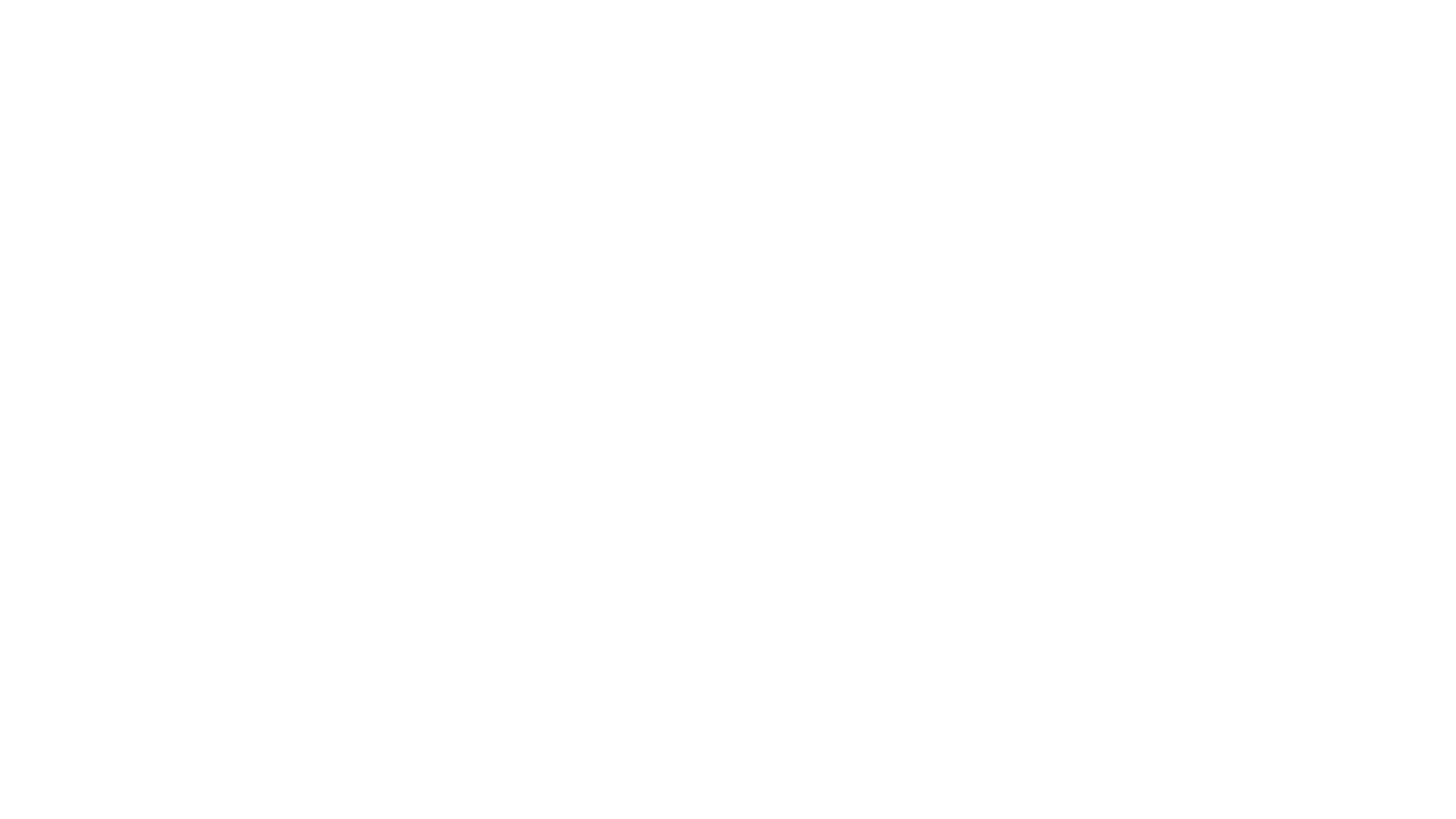 2018-2019 California Budget
Counteracting the Effects of Poverty and Combating Homelessness
Appropriates $5 billion to help address challenges with affordable housing and homelessness, including $500 million to assist local governments in their immediate efforts to help homeless Californians
Strengthening Infrastructure
Delivers the first full year of funding under Senate Bill 1 – the state’s Road Repair and Accountability Act – with $4.6 billion in new transportation funding in 2018-19 -  for repair of neighborhood roads, state highways and bridges; to fill potholes, ease congestion in busy trade and commute corridors and improve and modernize passenger rail and public transit
Combating Climate Change
Creates a $1.4 billion Cap and Trade Expenditure Plan to invest in programs that further reduce carbon pollution and support climate resiliency efforts, including $210 million for forest improvement and fire prevention projects that protect the state’s forests from wildfires and $334.5 million for the California Energy Commission and the California Air Resources Board to begin the implementation of a multi-year initiative to accelerate sales of zero-emission vehicles
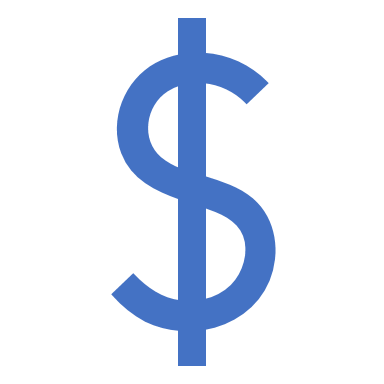 New Governor in 2019
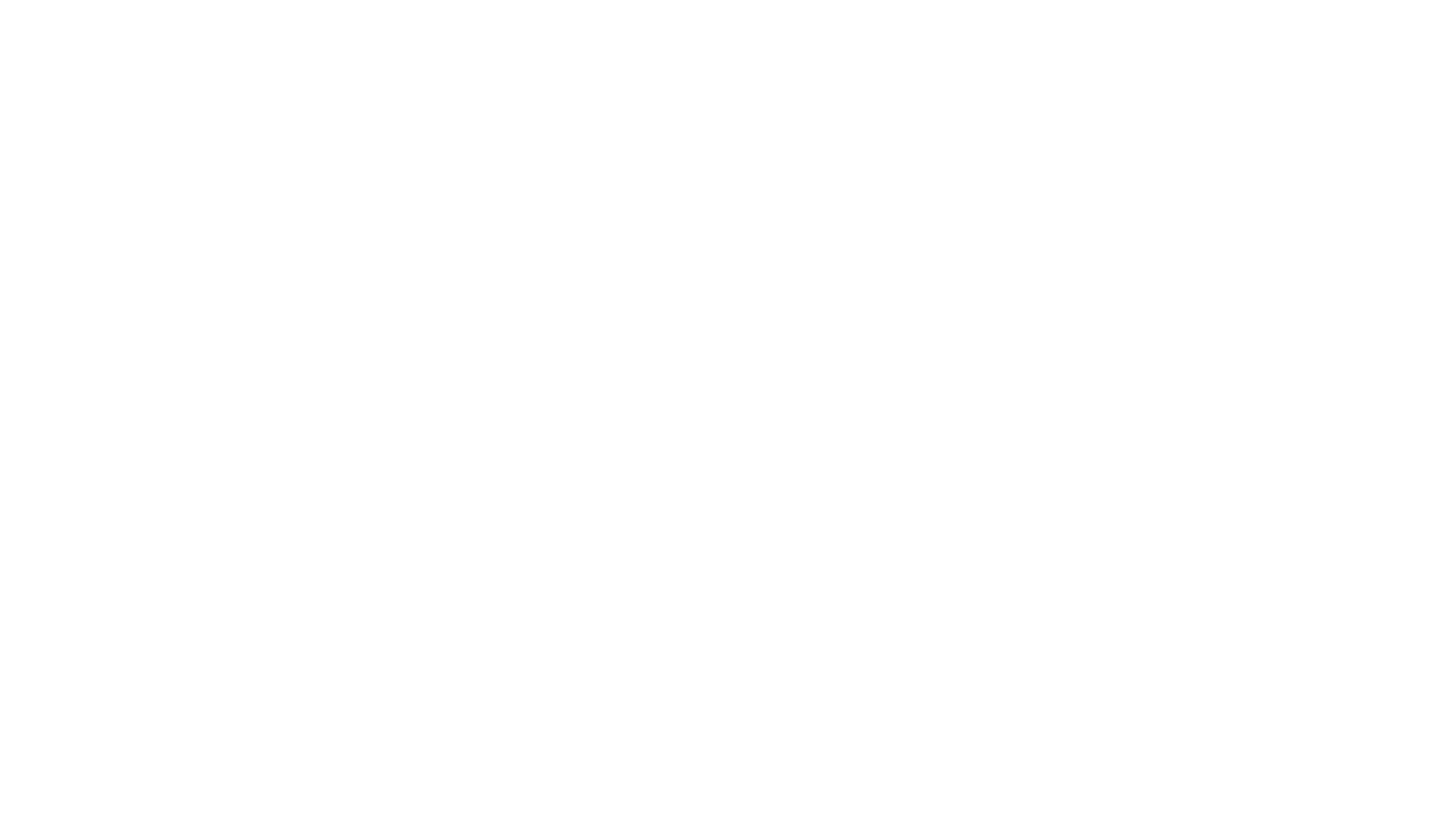 HCD Updates
Mitigation and impact fees – Terner Center Fee Study due July 2019 
More changes to land use/zoning authority – reintroduction of SB 827 override of local zoning authority near transit
Wildfires and land use planning
Further coordination with other agencies
Development in high risk fire areas 
Rebuilding in areas destroyed by recent fires or in HFHSZ
Designing communities to withstand fires 
Redevelopment 2.0
ADU 3.0
Another attempt at SB 831
Predictions for 2019 Legislative Session
Federal Communications Commission Action on Small Cells Infrastructure Siting 

FCC Declaratory Ruling and Third Report and Order, aimed at accelerating the deployment of next-generation 5G wireless networks.
Mirrors SB 649 from 2017
The FCC approved its Ruling and Report and Order 4-0 on September 26th , which will go into effect in 90 days after being posted on the Federal Register
Significantly shorten to approve small cell applications  down to 60 or 90 days;
Prohibits the ability for cities/counties to impose fees for basic cost recovery for reviewing small cell applications to $100 per site 
Prohibits cities/counties from imposing market rates for the use public property at $270 for the installation of small cell wireless facilities
Lowers standards for aesthetic review and undergrounding, historic, and environmental requirements to those that are “reasonable, comparable” requirements for other rights-of-way users, and published in advance

Possible round 3 in California next year  - codify the law or go beyond it
FCC Action on Small Cells
How you can get involved
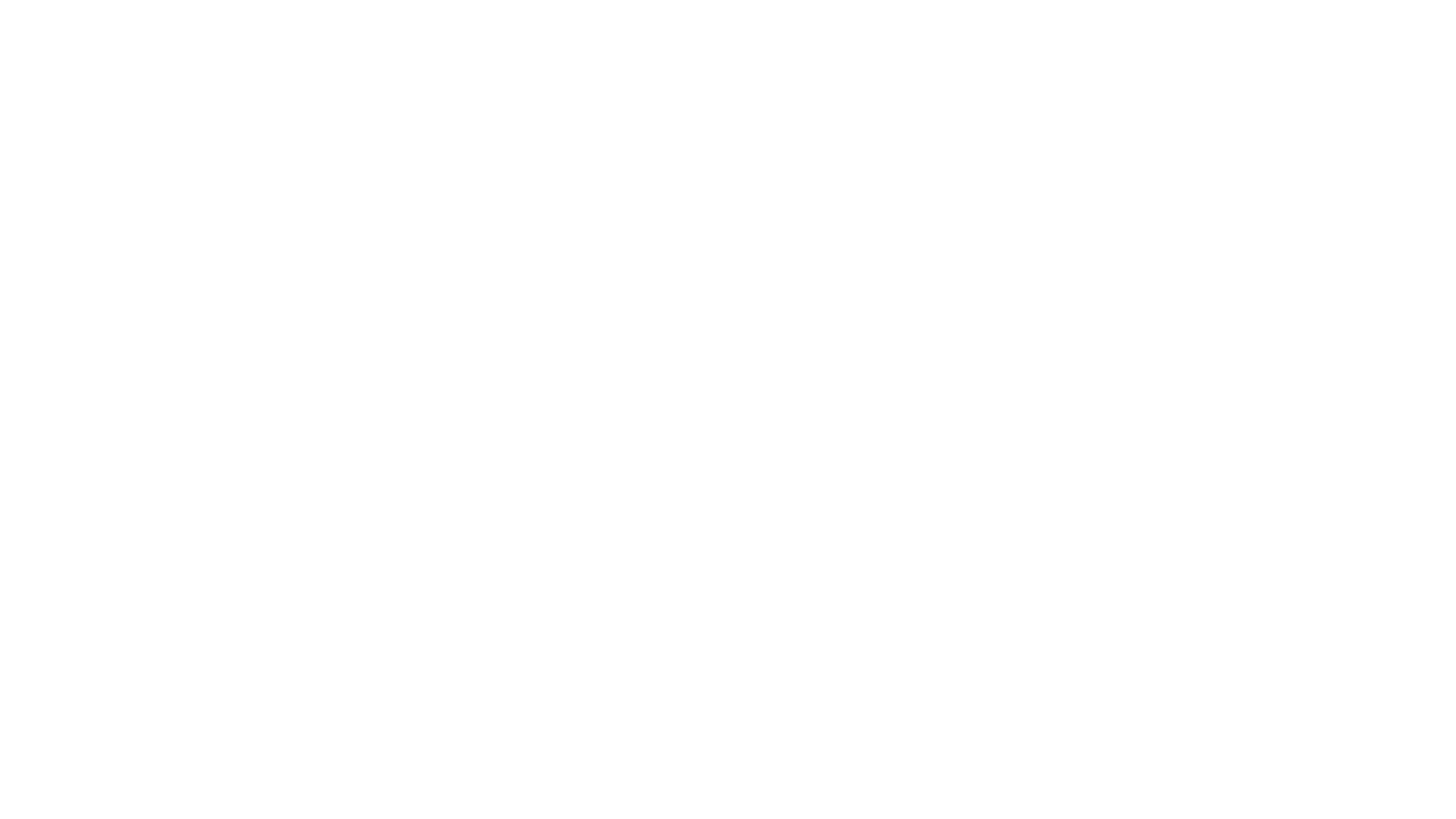 The review team meets in the beginning of each year to review and take positions on all bills of interest to APA California, and in June to review amendments
The review team distribution list is also used by email throughout the year to get feedback on important hot bills and to send out alerts when action is needed
There are no requirements to join, just send an email to Lauren De Valencia at Lauren@stefangeorge.com
Join the Legislative review team
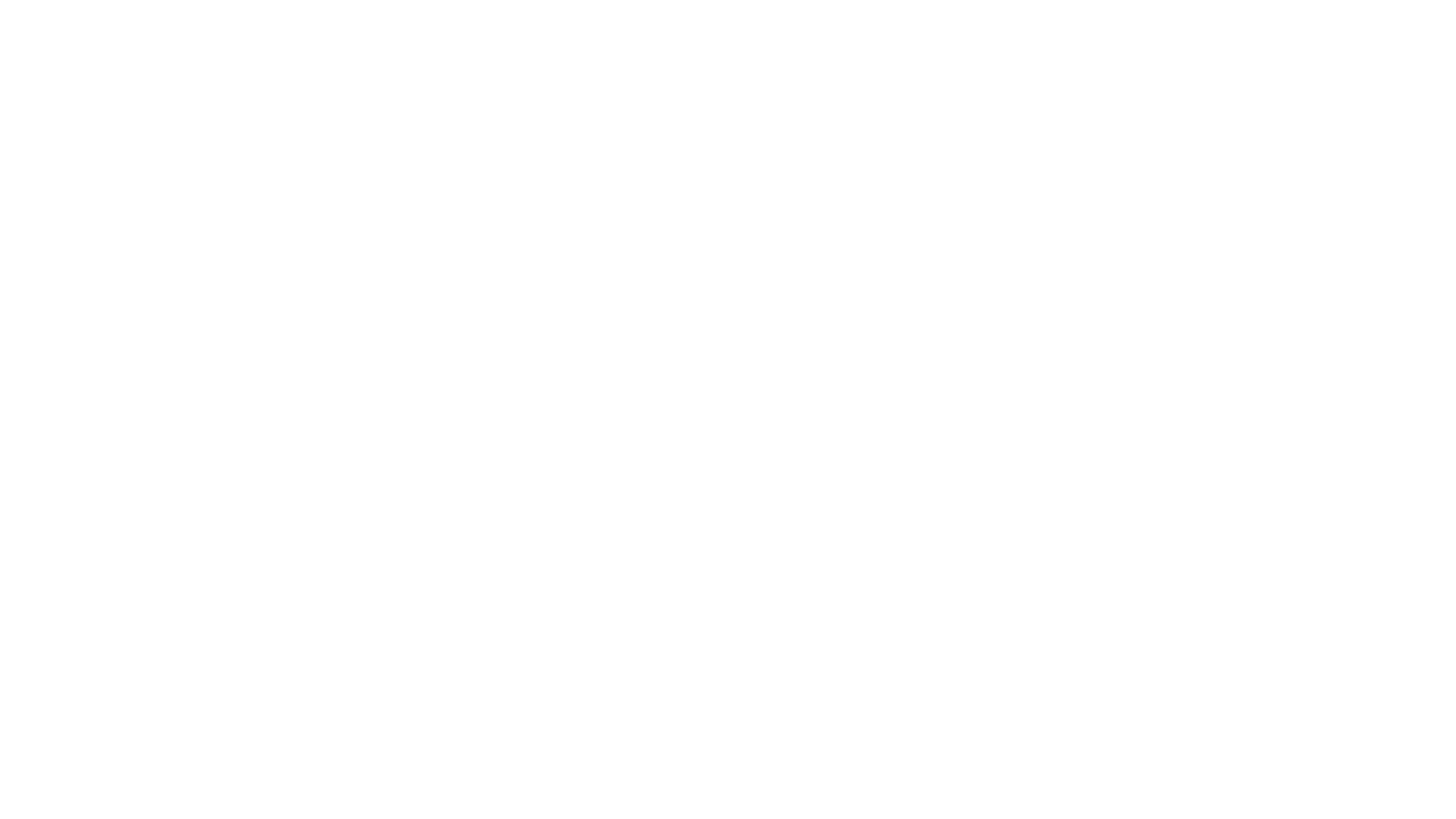 Questions and comments
????